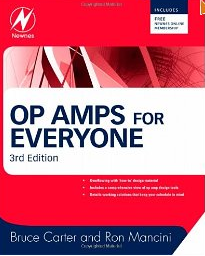 OP AMPs for EveryoneNewnes, 2009
Active Filters
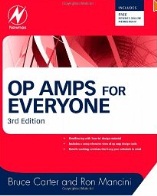 Active Filters :  Theory x Experimental
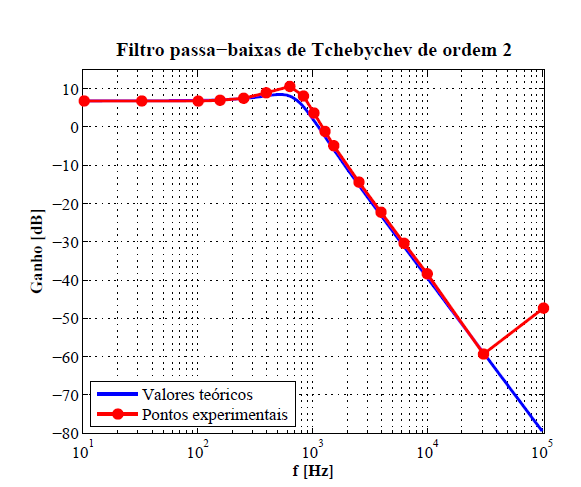 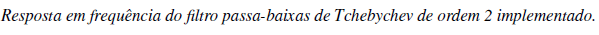 Active Filters
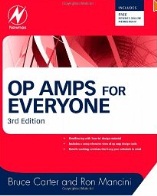 Active Filters :  Theory x Experimental
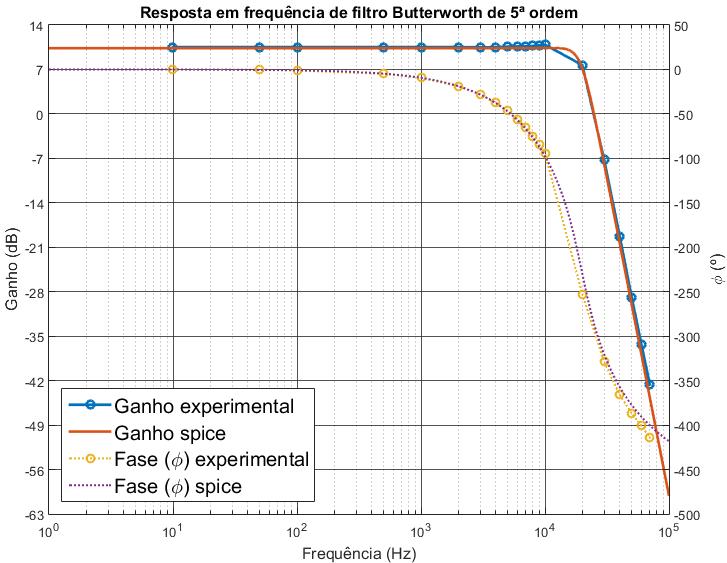 Filtro Passa Baixa Butterwork, ordem n=5, fc= 19.8KHz
Active Filters
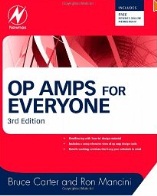 Active Filters :  Theory x Experimental
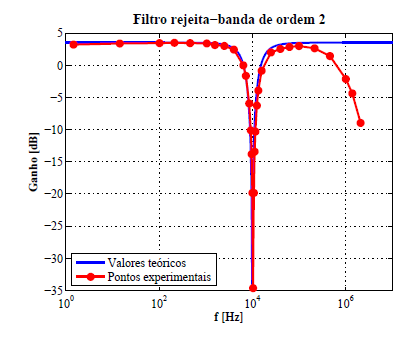 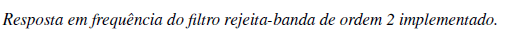 Active Filters
Introduciton
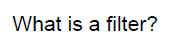 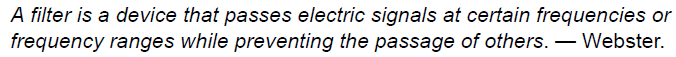 Applications (few examples):
In the field of telecommunications band pass  filters  are used in the audio frequency range (0 – 20 KHz)
High frequency band-pass  filters  (several hundreds MHz) are used for channell selection in telephone centrals).
There are filters that do not filter any frequencies of a complex input signal, but just add a linear phase shift to each frequency component, thus contributing to a constant time delay. These are called all-pass filters.
Active Filters
Introduction
At high frequencies (> 1 MHz), all of these filters usually consist of passive components such as inductors (L), resistors (R), and capacitors (C). They are then called LRC filters.
In the lower frequency range (1 Hz to 1 MHz), however, the inductor value becomes very
large and the inductor itself gets quite bulky, making economical production difficult.
Active filters are circuits that use an operational amplifier (op amp) as the active device in combination with some resistors and capacitors to provide an LRC-like filter performance at low frequencies.
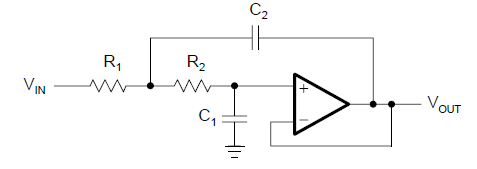 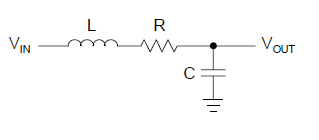 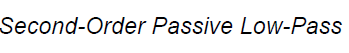 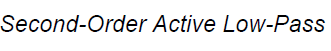 Active Filters
Os filtros abaixo apresentam a mesma função de transferência !
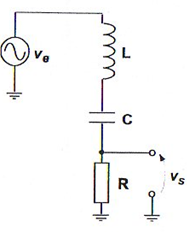 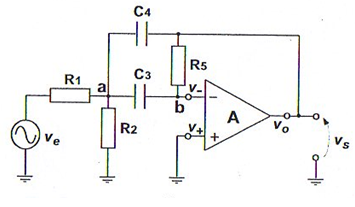 Filtro Ativo
Filtro Passivo
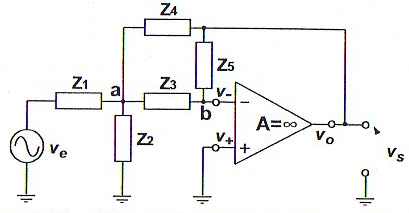 Filtro Ativo Genérico na Configuração Realimentação Múltipla
O ganho de tensão deste circuito pode ser facilmente obtido utilizando-se a LCK nos nós a e b, supondo que o amp op é ideal e aplicando-se a técnica de terra virtual.
Nó a:
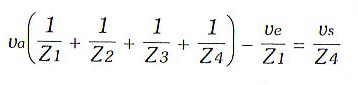 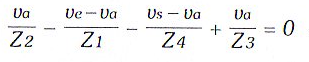 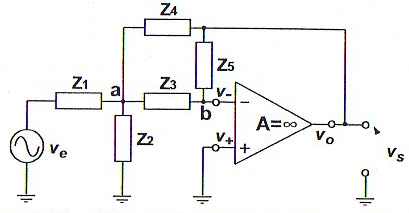 Filtro Ativo Genérico na Configuração Realimentação Múltipla
Nó b:
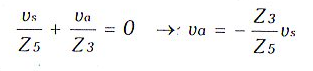 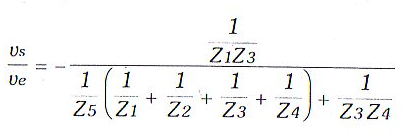 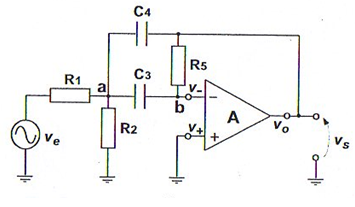 O ganho de tensão do circuito ativo, como demonstrado, é dado por:
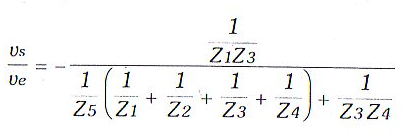 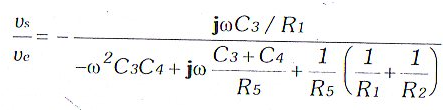 Z1 = R1  , Z2 = R2
Z3= 1/jwC3  , Z4= 1/jwCe  
 Z5 = R5
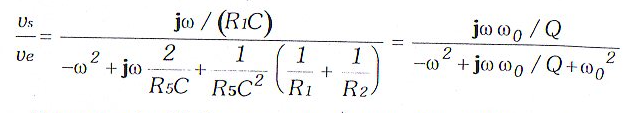 Se  C3  = C4  = C e R5 = 2R1
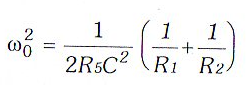 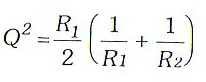 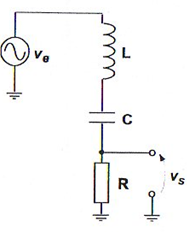 O ganho de tensão do circuito passivo é dado por:
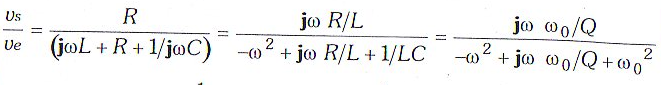 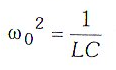 sendo
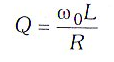 Active Filters
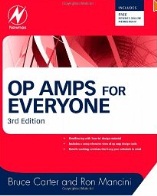 Contents: Active Filters
Rather than resembling just another filter book, the individual filter sections are written
in a cookbook style, thus avoiding tedious mathematical derivations. Each section
starts with the general transfer function of a filter, followed by the design equations to calculate the individual circuit components.
Introduction to three main filter optimizations (Butterworth, Tschebyscheff, and Bessel).
Description  of the most common active filter applications: 
low-pass
high-pass
band-pass
band-rejection
all-pass filters
Active Filters
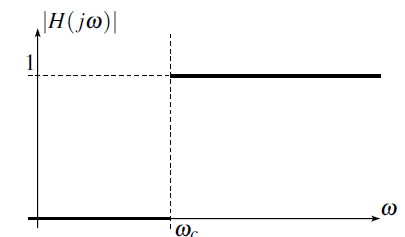 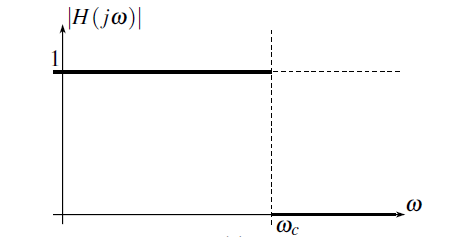 filtro passa-baixa
filtro passa-alta
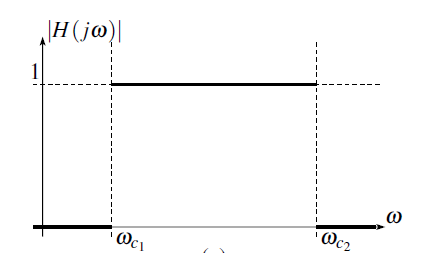 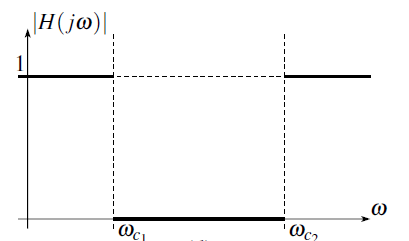 filtro passa-faixa
filtro rejeita-faixa
Active Filters
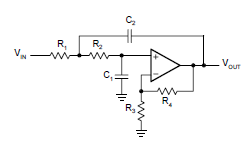 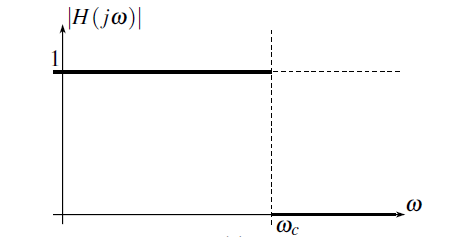 Active Filter 
Sallen-Key Topology
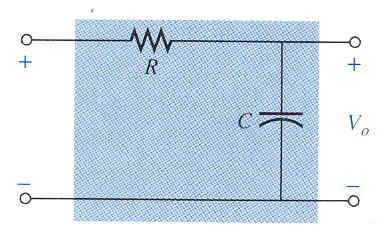 filtro passa-baixa
Passive Filter
Active Filters
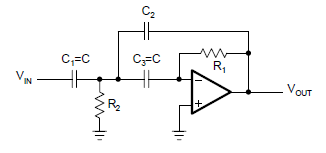 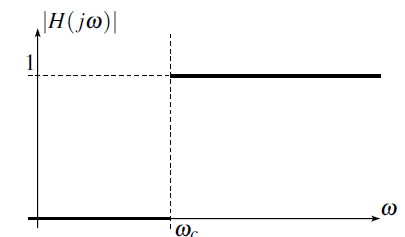 Active Filter 
Multiple Feedback Topology
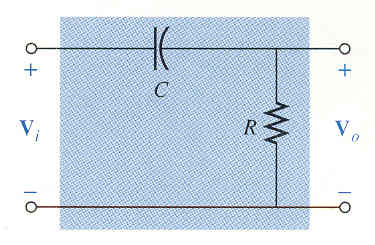 filtro passa-alta
Passive Filter
Active Filters
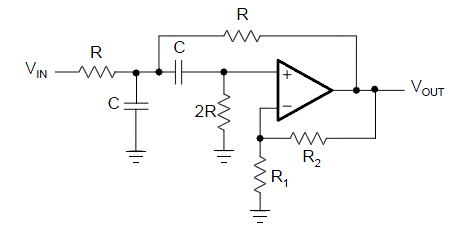 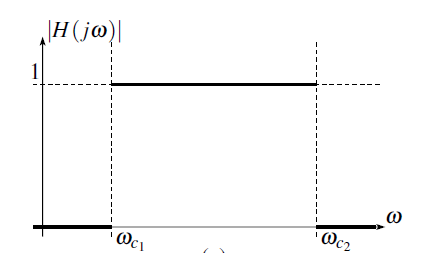 Active Filter 
Sallen-Key Topology
filtro passa-faixa
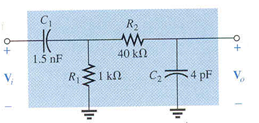 Passive Filter
Active Filters
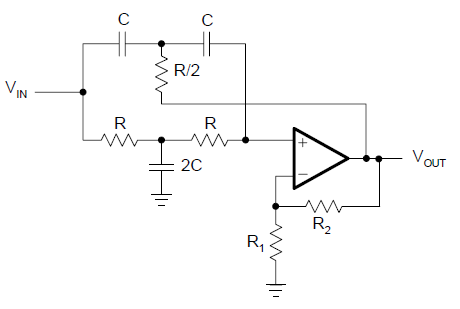 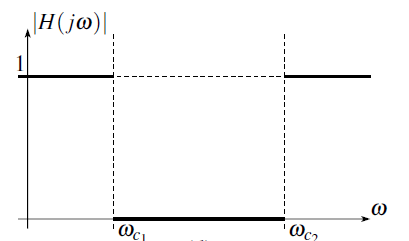 Active Filter 
Twin-T Topology
filtro rejeita-faixa
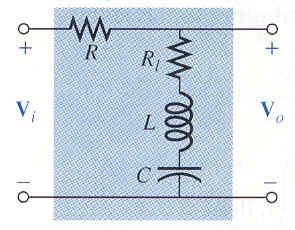 Passive Filter
Active Filters
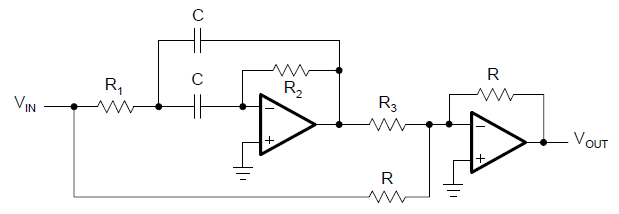 filtro passa-tudo
banda de passagem é todo o espectro de frequências
 mas com defasagens diferentes ao longo do espectro
Active Filters
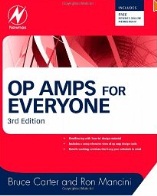 Low Pass Filters
Active Filters
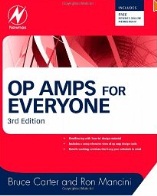 Butterworth
Low Pass Filter
Tchebysheff
Bessel
Active Filters
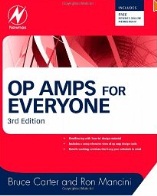 Low Pass Filter
General Transfer Function
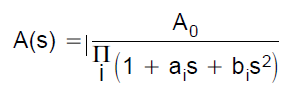 The filter coefficients ai and bi distinguish between Butterworth, Tschebyscheff, and Bessel filters. The coefficients for all three types of filters are tabulated.
n determines the gain rolloff above fC (n·20 dB/decade)
ai and bi determine the gain behavior in the passband
Active Filters
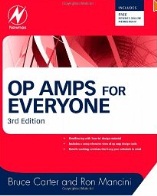 Low Pass Filter
General Transfer Function
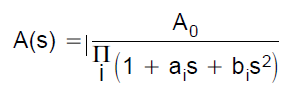 The Butterworth coefficients optimizes the passband for maximum flatness
The Tschebyscheff coefficients sharpes the transition from passband into the stopband
The Bessel coefficients linearizes the phase response up to fC
Active Filters
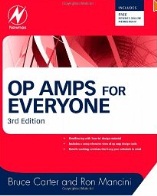 Butterworth Low Pass Filter
The Butterworth low-pass filter provides passband flatness.
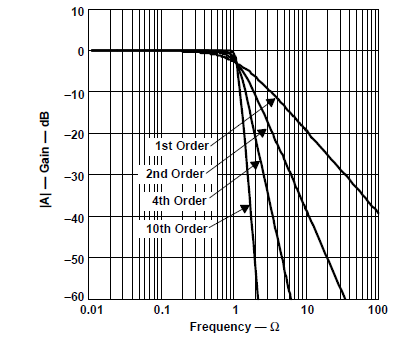 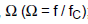 Active Filters
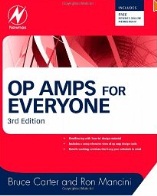 Tchebysheff  Low Pass Filter
The Tschebyscheff low-pass filters provide an even higher gain rolloff above fC. However, the passband gain is not monotone, but contains ripples of constant magnitude instead. For a given filter order, the higher the passband ripples, the higher the filter’s rolloff.
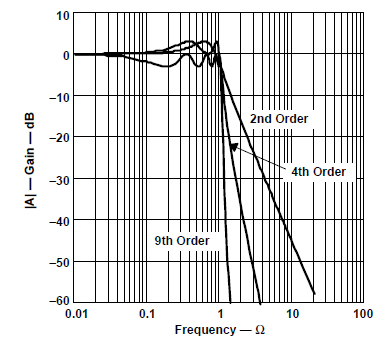 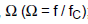 Active Filters
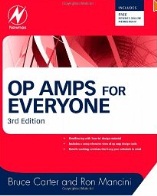 Tchebysheff  Low Pass Filter
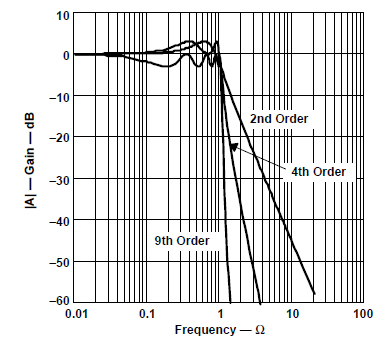 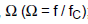 For a given filter order, the higher the passband ripples, the higher the filter’s rolloff.
Each ripple accounts for one second-order filter stage.
Filters with even order numbers generate ripples above the 0-dB line
Filters with odd order numbers create ripples below 0 dB.
Active Filters
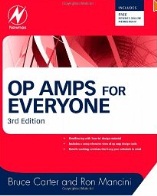 Bessel  Low Pass Filter
The passband gain of a Bessel low-pass filter is not as flat as that of
the Butterworth low-pass
The transition from passband to stopband is by far not as sharp as that of a Tschebyscheff low-pass filter
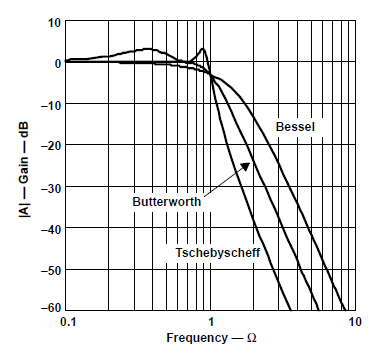 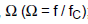 Active Filters
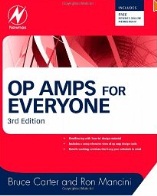 Bessel  Low Pass Filter
The Bessel low-pass filters have a linear phase response over a wide frequency range
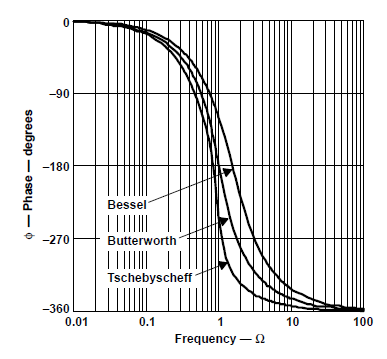 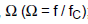 Active Filters
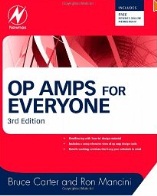 Bessel  Low Pass Filter
The Bessel low-pass filters have a linear phase response over a wide frequency range
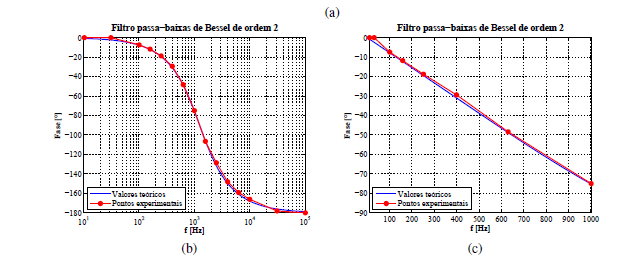 Active Filters
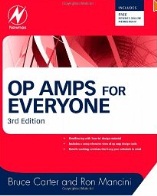 Cascade Filters
The first-order and second-order filter stages are the building blocks for higher-order filters.
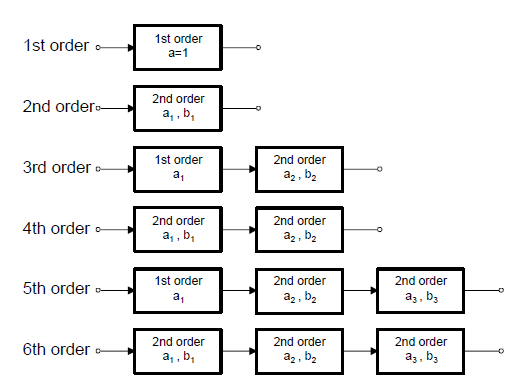 Active Filters
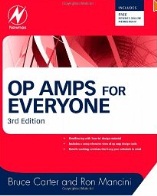 Quality Factor
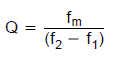 Band Pass 
Filters
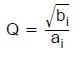 Low and High Pass Filters
Active Filters
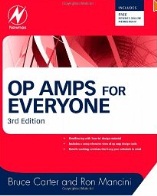 Quality Factor
Example: low pass filter with 5 stages
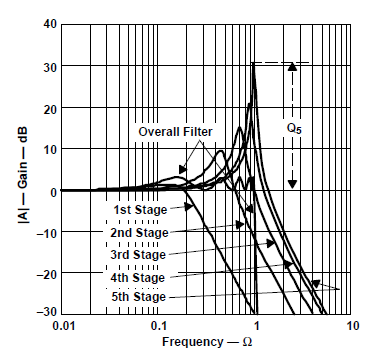 Q5(dB) = 20 logQ5
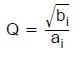 Active Filters
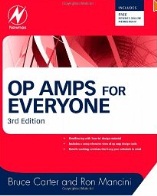 Designing Low Pass Filter
Filters Coefficients
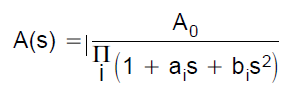 Active Filters
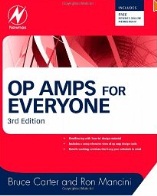 Designing Low Pass Filter
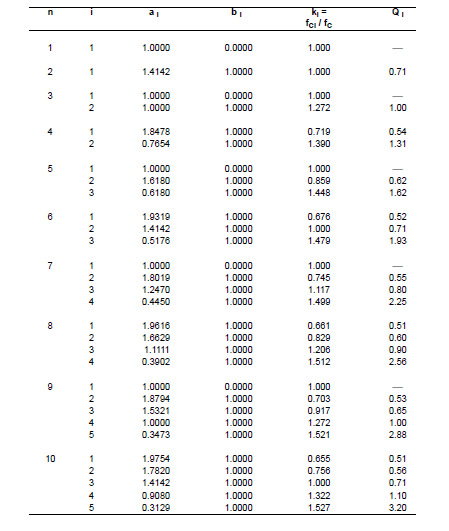 Butterworth Coefficients
Active Filters
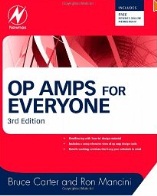 Designing Low Pass Filter
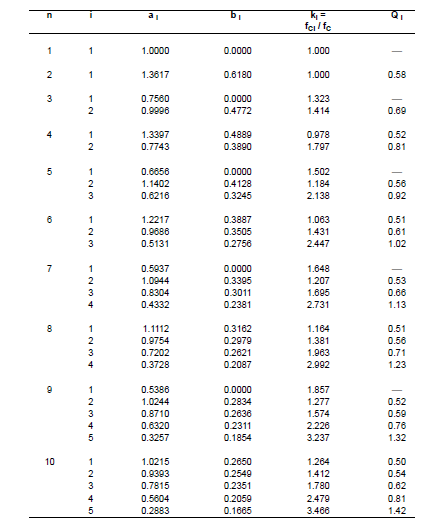 Bessel
Coefficients
Active Filters
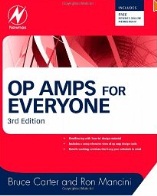 Designing Low Pass Filter
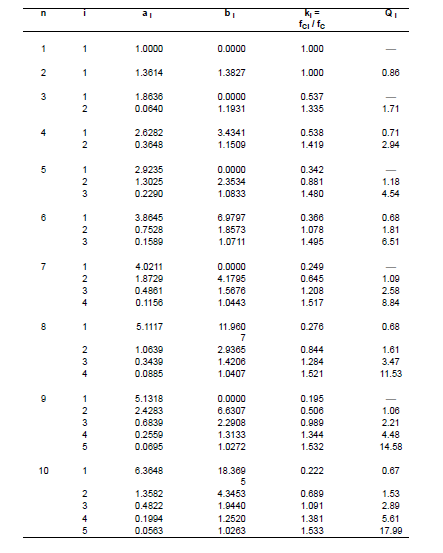 Tschebyscheff Coefficients
(0.5 dB Passband ripple)
Active Filters
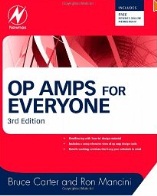 Designing Low Pass Filter
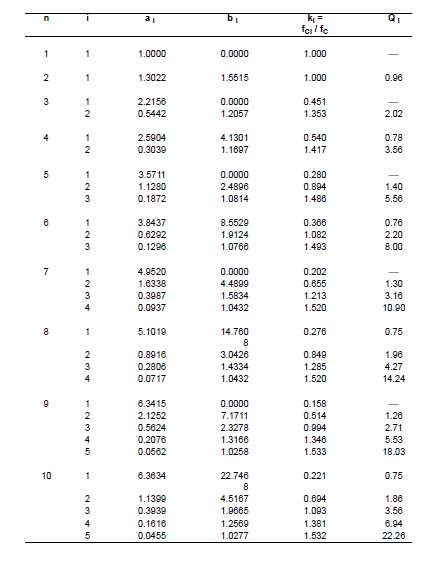 Tschebyscheff Coefficients
(1 dB Passband ripple)
Active Filters
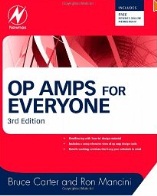 Designing Low Pass Filter 
 (Second Order)
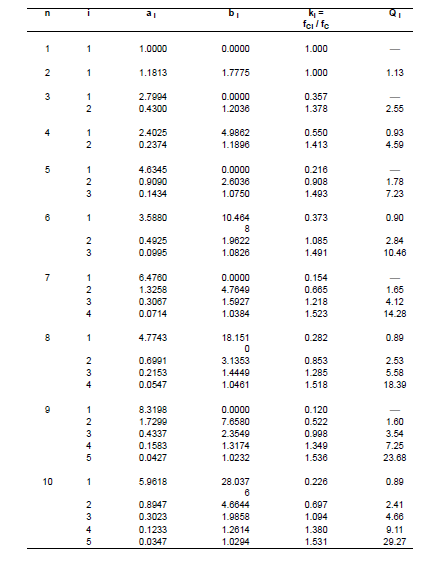 Tschebyscheff Coefficients
(2 dB Passband ripple)
Active Filters
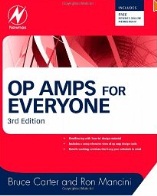 Designing Low Pass Filter 
 (Second Order)
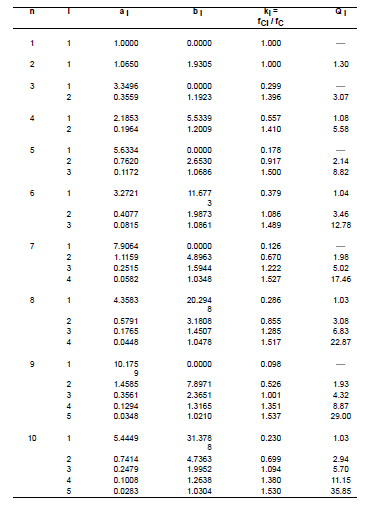 Tschebyscheff Coefficients
(3 dB Passband ripple)
Active Filters
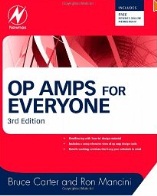 Designing Low Pass Filter 
 (Second Order)
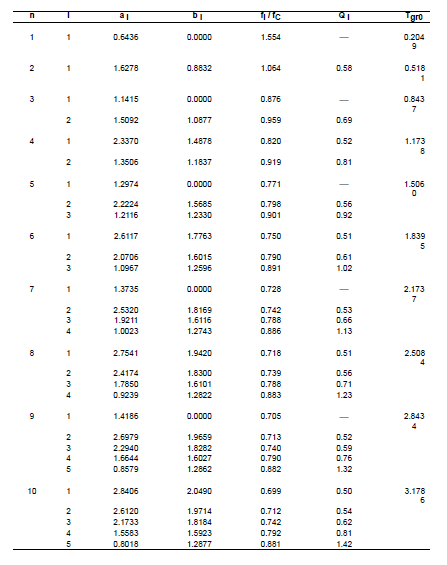 All Pass
Active Filters
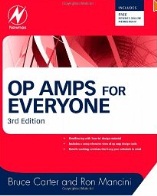 Cascade Filters
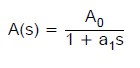 First order filter
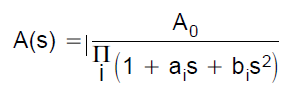 Second order filter
Active Filters
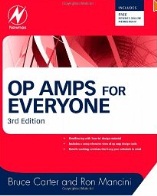 Low Pass Filters 
 (First Order Topology)
Active Filters
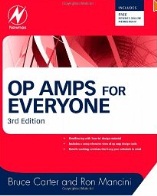 Low Pass Filter 
 (First Order)
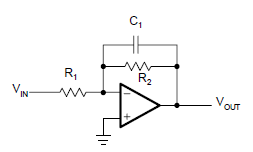 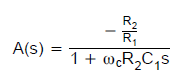 Inverting
a1
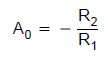 (DC gain)
Active Filters
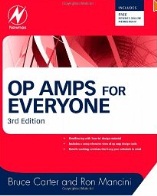 Low Pass Filter 
 (First Order)
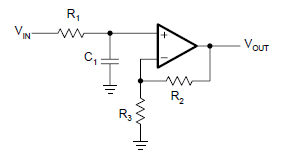 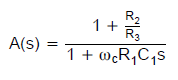 Noninverting
a1
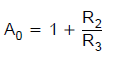 (DC gain)
Active Filters
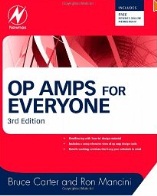 Designing Low Pass Filters 
 (First Order Topology)
Active Filters
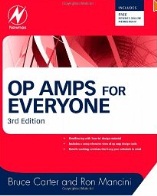 Designing Low Pass Filter 
 (First Order)
Noninverting
Inverting
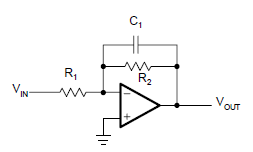 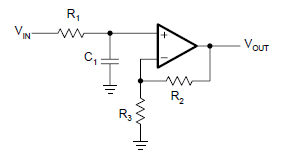 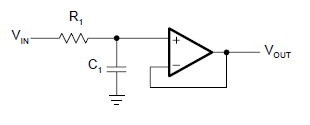 (Ganho = 1)
(Ganho ≠ 1)
1
Specify fC, A0 , C1
1
Specify fC, C1
1
Specify fC, A0, C1
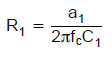 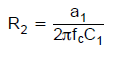 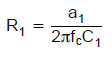 2
2
2
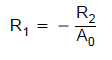 3
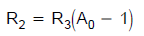 3
Active Filters
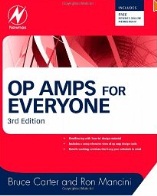 Designing Low Pass Filter 
 (First Order)
Filtro Passa-Baixa Sallen-Key Genérico de Ordem 1 Inversor
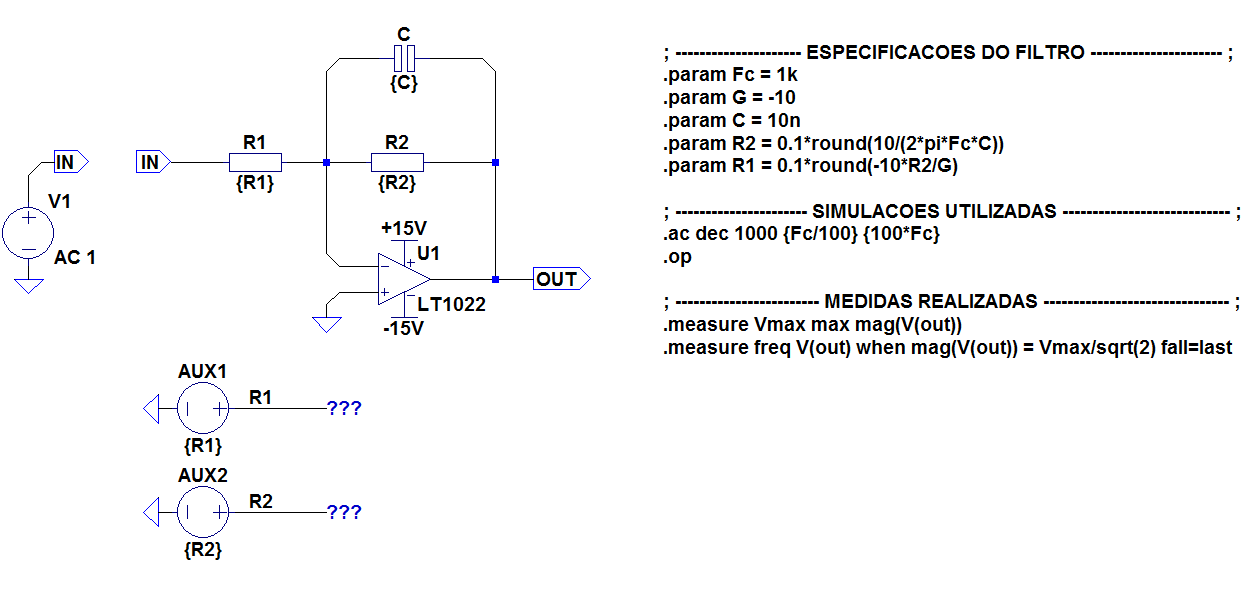 Active Filters
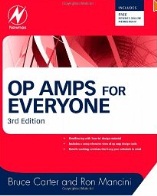 Designing Low Pass Filter 
 (First Order)
Filtro Passa-Baixa Sallen-Key Genérico de Ordem 1 Não-Inversor
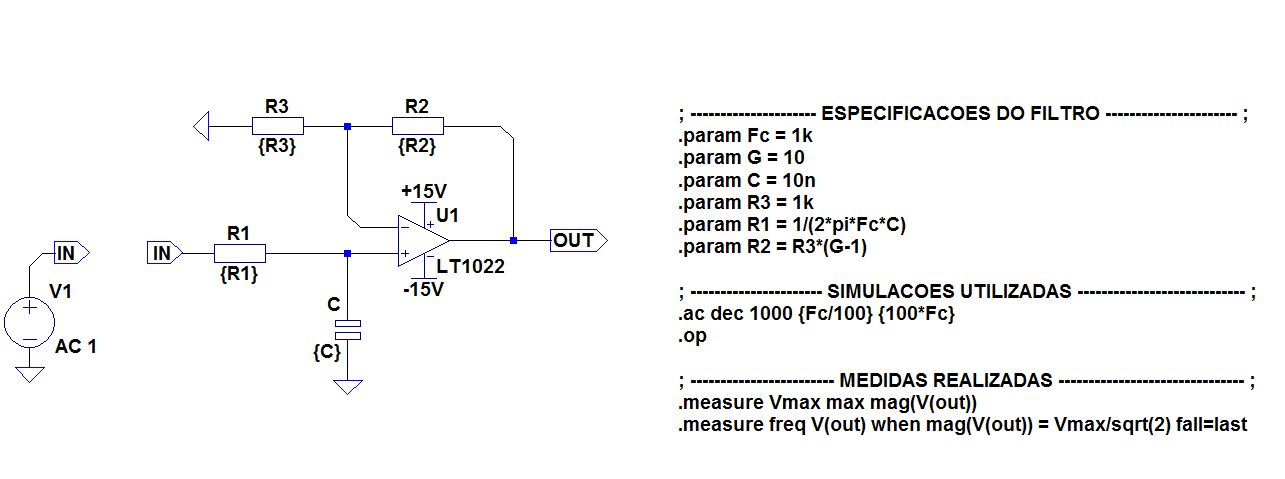 Active Filters
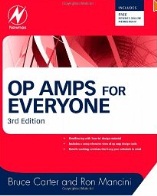 Low Pass Filters 
 (Second Order Topology)
Active Filters
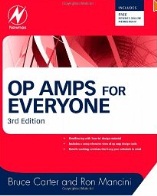 Designing Low Pass Filter 
 (Second Order)
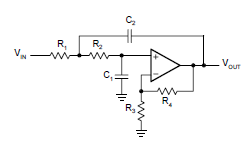 Sallen-Key Topology
General Sallen-Key Topology
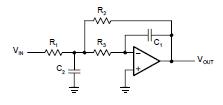 Multiple Feedbak Topology
Active Filters
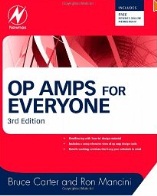 Designing Low Pass Filter 
 (Seconder Order)
Sallen-Key Topology (G≠1)
The SK topology is commonly used in filters
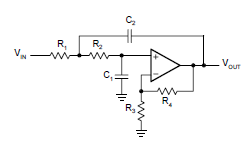 General Sallen-Key  Topology
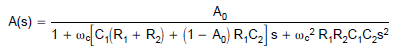 Active Filters
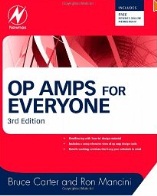 Designing Low Pass Filter 
 (Seconder Order)
Sallen-Key Topology (G=1)
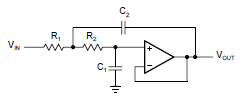 Sallen-Key Topology with unit gain
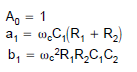 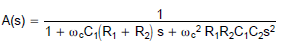 a1
b1
Active Filters
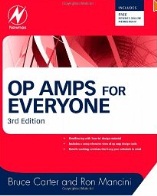 Designing Low Pass Filter 
 (Second Order)
Multiple Feedbak Topology
The MFB topology is commonly used in filters that have high Qs and require a high gain
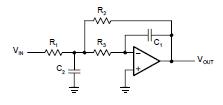 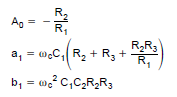 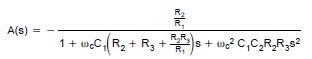 a1
b1
Active Filters
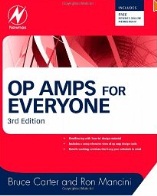 Designing Low Pass Filters
(Second Order)  
Sallen-Key Topology
Active Filters
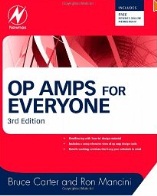 Designing Low Pass Filter 
 (Second Order)
Sallen-Key Topology
(G=1)
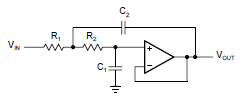 1
Pick C1
Determine filter coefficients a1 e b1
2
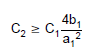 In order to obtain real values under the square root, C2 must satisfy the following condition:
3
4
Calculate  R1 and R2
22
Active Filters
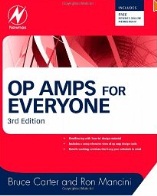 Designing Low Pass Filter 
 (Second Order)
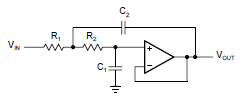 Sallen-Key Topology
(G=1)
Exemple 1:
Design a second order unity gain Tschebyscheff low pass filter with a corner frequency of 3KHz and a 3dB passband ripple
1
Pick  C1 =22nF
Get the Tschebyscheff filters coefficient tables:  a1 = 1.0650 and b1 = 1,9305
2
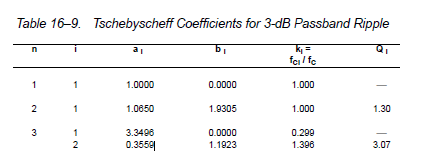 Active Filters
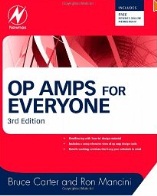 Designing Low Pass Filter 
 (Second Order)
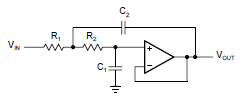 Sallen-Key Topology
(G=1)
Exemple 1:
Design a second order unity gain Tschebyscheff low pass filter with a corner frequency of 3KHz and a 3dB passband ripple
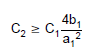 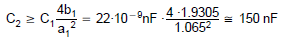 3
3
4
Calculate R1 and R2
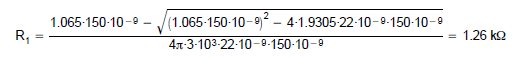 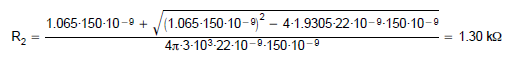 Active Filters
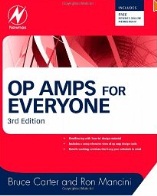 Designing Low Pass Filter 
 (Second Order)
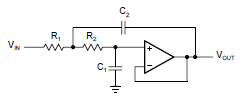 Sallen-Key Topology
(G=1)
Exemple 1:
Design a second order unity gain Tschebyscheff low pass filter with a corner frequency of 3KHz and a 3dB passband ripple
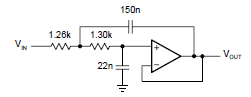 Active Filters
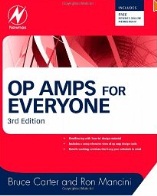 Designing Low Pass Filter 
 ( Second Order)
Sallen-Key Topology
(G≠1)
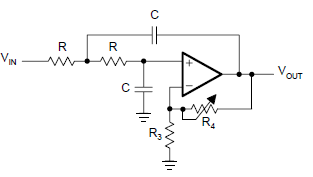 R1 = R2 = R and C1 = C2 = C
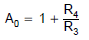 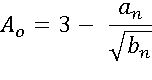 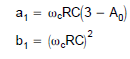 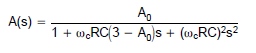 Active Filters
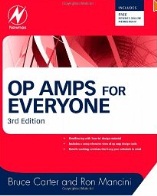 Designing Low Pass Filter 
 (Second Order)
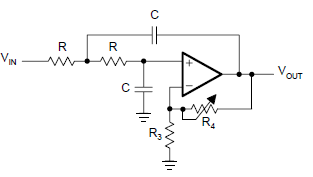 Sallen-Key Topology
(G≠1)
Get an and bn
1
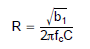 2
Pick C  and get R
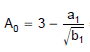 Calculate A0  and R4 /R3
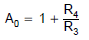 3
e
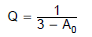 Calculate Q
4
Active Filters
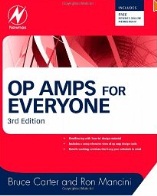 Designing Low Pass Filter 
 (First Order)
Filtro Passa-Baixa Sallen-Key Genérico de Ordem 2
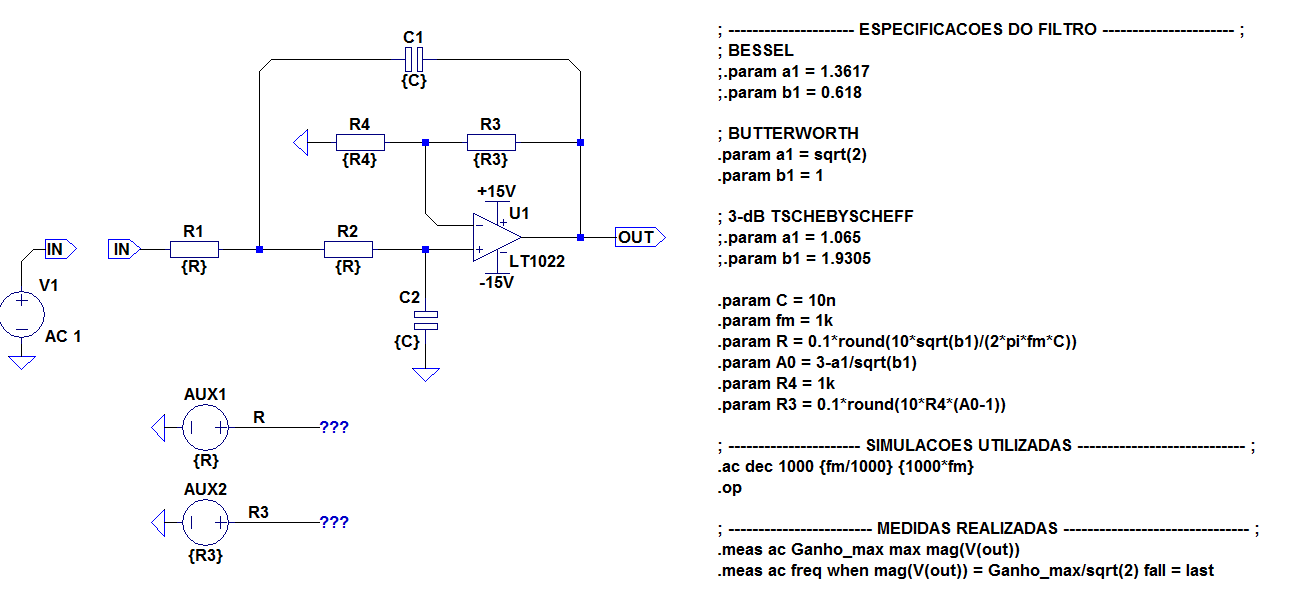 Active Filters
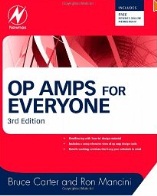 Designing Low Pass Filters
(Higher Order) 
Sallen-Key Topology
Active Filters
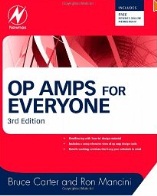 Designing Low Pass Filter 
 (Higher Order)
Exemple 1:
Design a fifth order unity gain Butterworth low pass filter with a corner frequency of 50KHz.
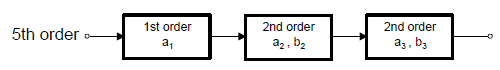 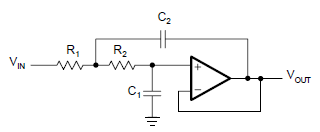 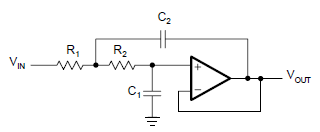 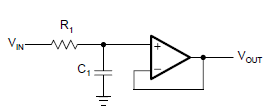 Active Filters
Designing Low Pass Filter 
 (Higher Order)
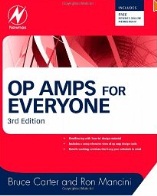 Exemplo
Design a fifth order unity gain  Butterworth low pass filter with a corner frequency of 50KHz
Get Butterworth Coefficients
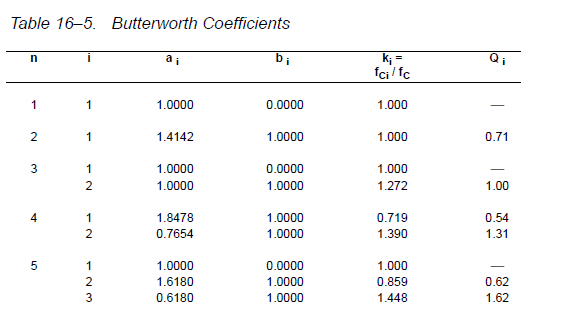 Active Filters
Designing Low Pass Filter 
 (High Order)
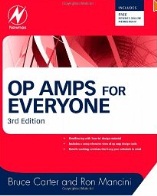 Exemplo
Design a fifth order unity gain  Butterworth low pass filter with a corner frequency of 50KHz
First Filter: first order
1
Pick C1 = 1nF
Get R1
2
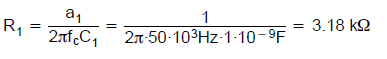 Active Filters
Designing Low Pass Filter 
 (High Order)
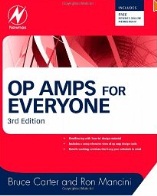 Exemplo
Design a fifth order unity gain  Butterworth low pass filter with a corner frequency of 50KHz
Second Filter: Sallen-Key second  order
1
Pick C1 = 820pF
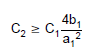 2
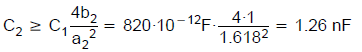 3
With C1 = 820pF and C2 = 1.5nF calculate R1 and R2
Active Filters
Designing Low Pass Filter 
 (High Order)
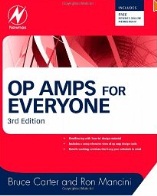 Exemplo
Design a fifth order unity gain  Butterworth low pass filter with a corner frequency = 50KHz
Third Filter: Sallen-Key second  order
1
Pick C1 = 330pF
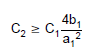 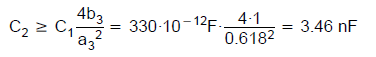 2
3
With C1 = 330pF and C2 = 4.7nF calculate R1 and R2
Active Filters
Designing Low Pass Filter 
 (High Order)
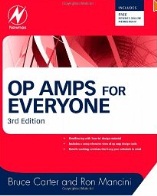 Exemplo
Design a fifth order unity gain  Butterworth low pass filter with a corner frequency = 50KHz
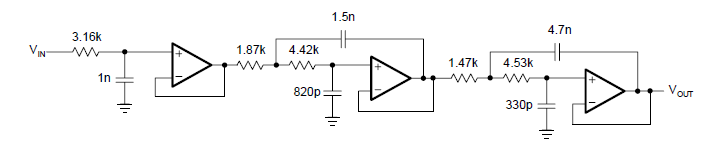 Active Filters
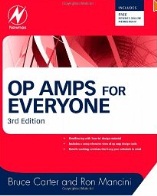 Designing Low Pass Filters
(Second Order) 
Multiple Feedback Topology
Active Filters
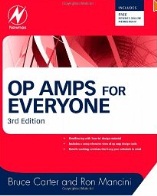 Designing Low Pass Filter 
 (Second Order)
Multiple Feedbak Topology
The MFB topology is commonly used in filters that have high Qs and require a high gain
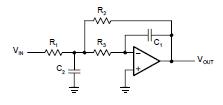 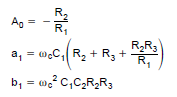 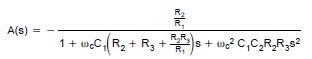 Active Filters
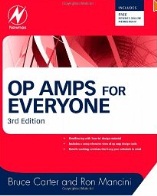 Designing Low Pass Filter 
 (Second Order)
Multiple Feedbak Topology
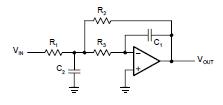 1
Choose C1 , C2
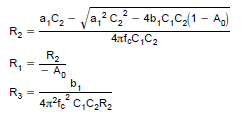 2
Calculate R1, R2, R3
Active Filters
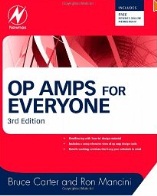 Simulação LTSpice
Butterwork 
Bessel 
Tchebysheff (3dB)
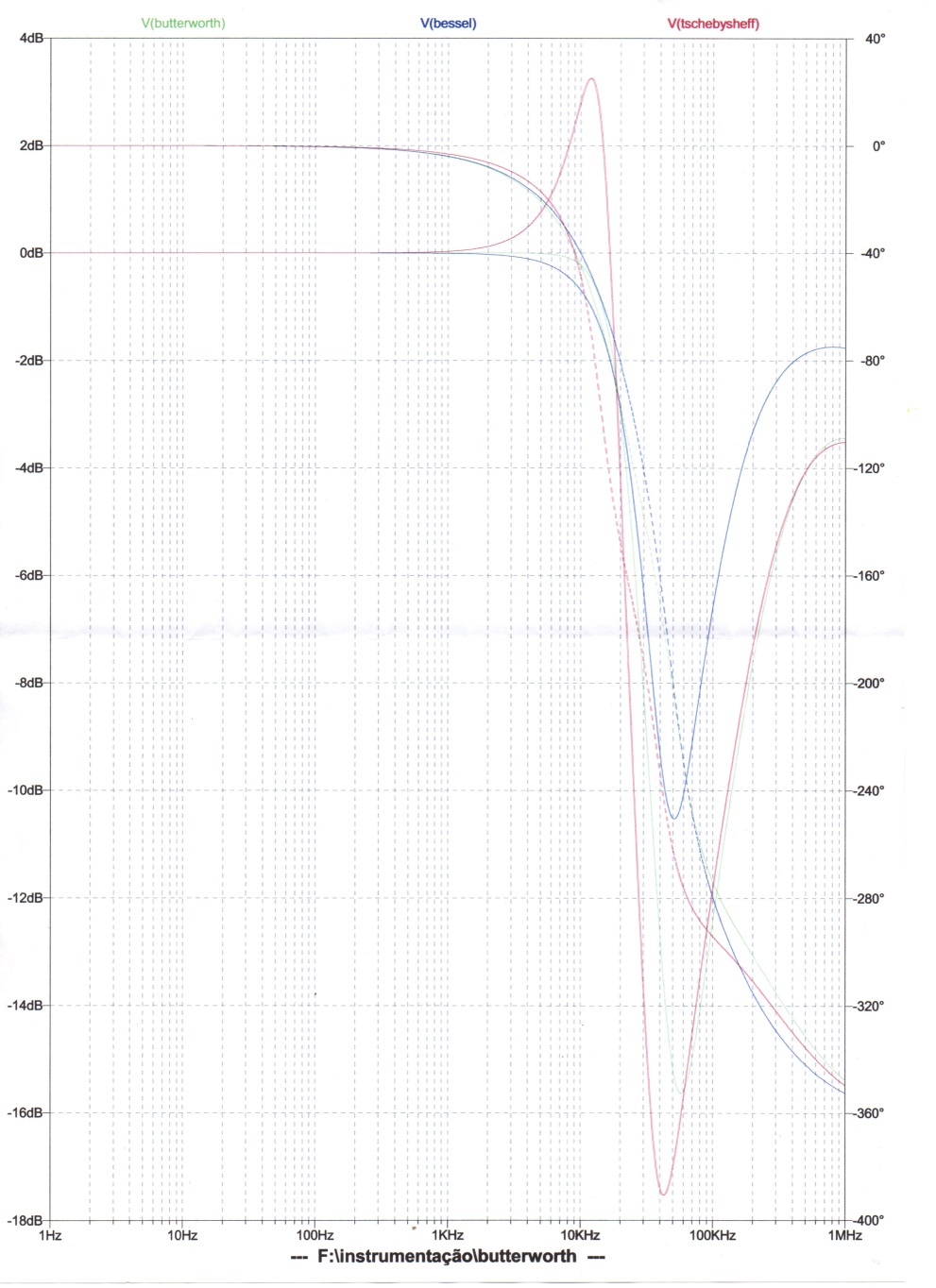 Active Filters
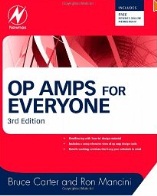 High Pass Filters
Active Filters
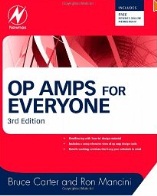 High Pass Filter
By replacing the resistors of a low-pass filter with capacitors, and its capacitors with resistors a high-pass filter is created
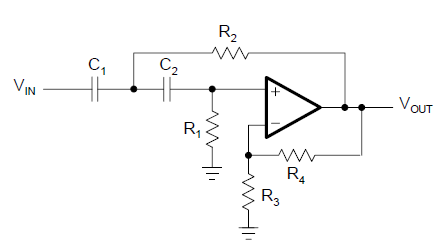 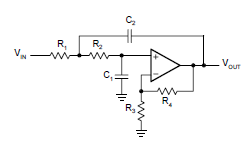 General Sallen-Key Low Pass Topology
General Sallen-Key High Pass Topology
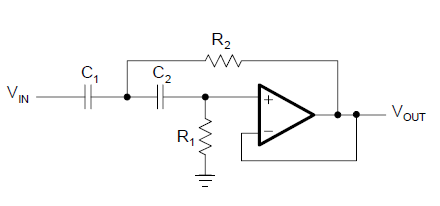 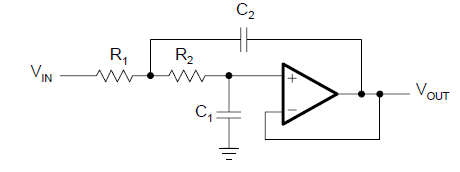 Unit Gain Sallen-Key High Pass Topology
Unit Gain Sallen-Key Low Pass Topology
Active Filters
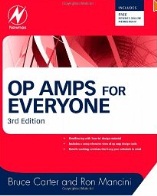 High Pass Filter
To plot the gain response of a high-pass filter mirror the gain response of a low-pass filter replacing Ω with 1/Ω and S with 1/S
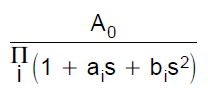 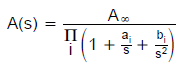 A(s) =
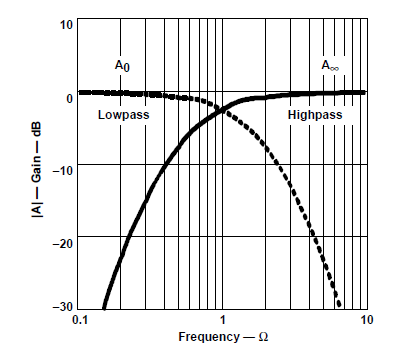 Active Filters
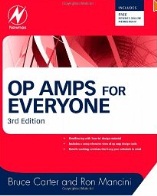 High Pass Filters
First Order Topology
Active Filters
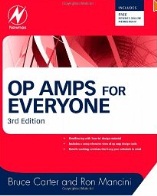 High Pass Filter
(First Order)
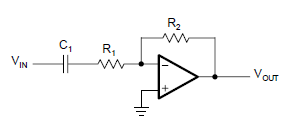 Inverting
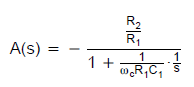 -
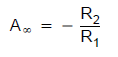 Active Filters
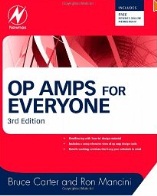 High Pass Filter
(First Order)
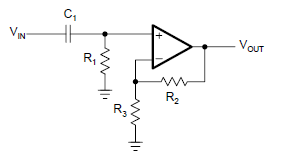 Noninverting
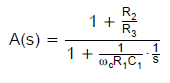 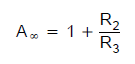 Active Filters
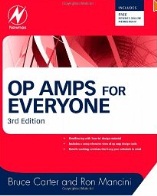 Designing 
High Pass Filters
First Order Topology
Active Filters
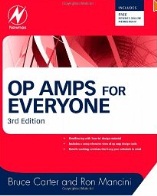 Designing High Pass Filter
(First Order)
Inverting
Noninverting
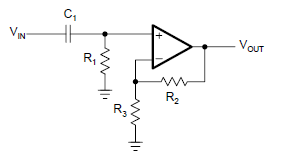 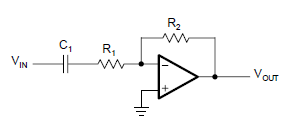 1
Specify fC, A∞, C1
1
Specify fC, A∞, C1
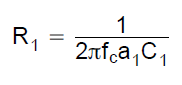 2
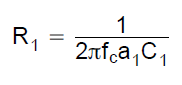 2
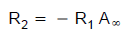 3
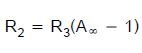 3
Active Filters
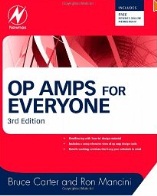 High Pass Filters
Second Order Topology
Active Filters
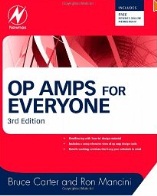 Designing High Pass Filter
(Second Order)
Sallen-Key Topology
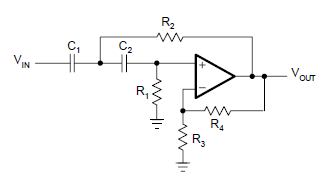 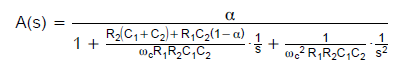 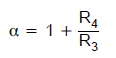 General Sallen-Key Topology
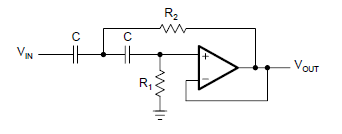 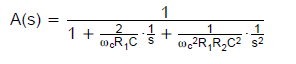 α  = 1
Unit Gain Sallen-Key Topology
Designing High Pass Filter
(Second Order)
Active Filters
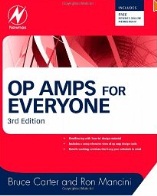 Multiple Feedbak Topology
The MFB topology is commonly used in filters that have high Qs and requirea high gain
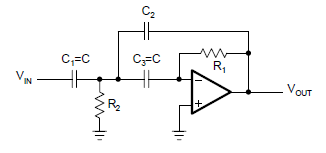 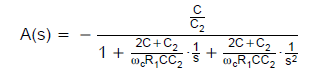 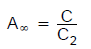 Active Filters
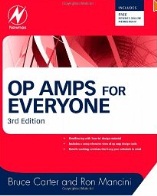 Designing 
High Pass Filters
Second Order Topology
Active Filters
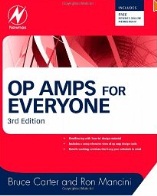 Designing High Pass Filter
(Second Order)
Sallen-Key Topology
(unit gain)
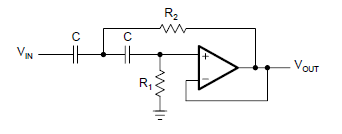 1
Get the filter coefficients
2
Specify C
Unit Gain
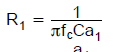 3
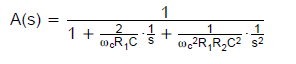 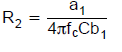 4
Designing High Pass Filter
(Second Order)
Active Filters
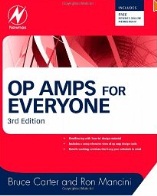 Multiple Feedbak Topology
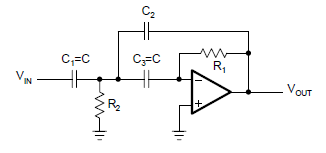 1
Get the  filter coefficients
2
Pick C and C2
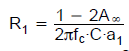 3
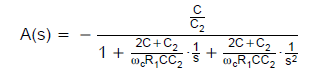 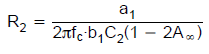 4
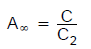 Active Filters
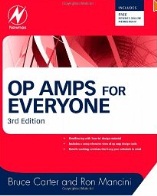 Designing 
High Pass Filters
Higher Order Topology
Active Filters
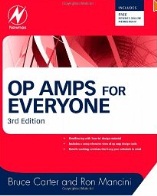 Designing High Pass Filter
(Higher Order)
Exemple 1:
Design a third-order Sallen-Key unity-gain Bessel high-pass filter with the corner frequency fC = 1 kHz.
1
Get the Bessel coefficients
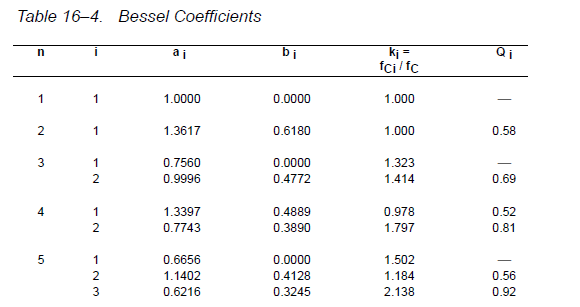 Active Filters
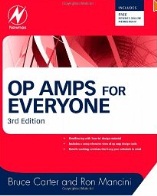 Designing High Pass Filter
(Higher Order)
Exemple:
Design a third-order Sallen Key unity-gain Bessel high-pass filter with the corner frequency fC = 1 kHz.
First Filter: first order non-inverting with unit gain
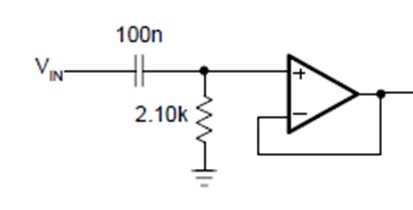 C1
R1
1
Bessel coefficientes: a1= 0.756, b1 = 0
2
Pick C1
C1 = 100nF
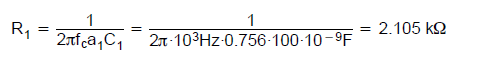 Get R1
3
Active Filters
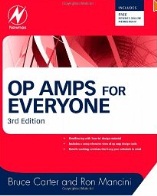 Designing High Pass Filter
(Higher Order)
Exemple:
Design a third-order Sallen Key unity-gain Bessel high-pass filter with corner frequency fC = 1 kHz.
Second Filter: second order SK with unit gain
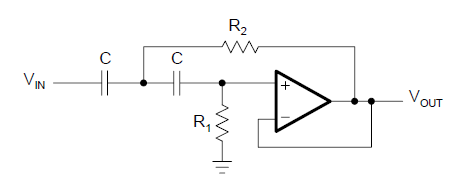 1
Bessel coefficientes: a2 = 0.996, b2 = 0.472
Pick C
2
C = 100nF
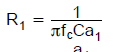 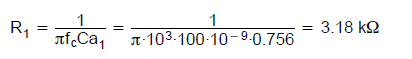 3
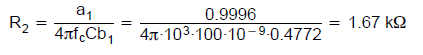 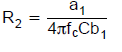 4
Active Filters
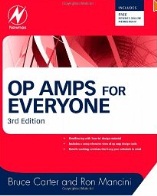 Designing High Pass Filter
(Higher Order)
Exemple:
Design a third-order Sallen Key unity-gain Bessel high-pass filter with the corner frequency fC = 1 kHz.
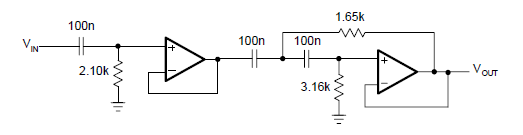 Active Filters
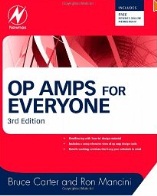 Band Pass Filters
Active Filters
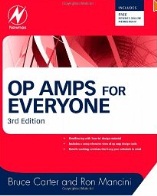 Band Pass Filter
The passband characteristic of a low-pass filter is transformed into the upper passband half of a band-pass filter. The upper passband is then mirrored at the mid frequency, fm (Ω=1), into the lower passband half
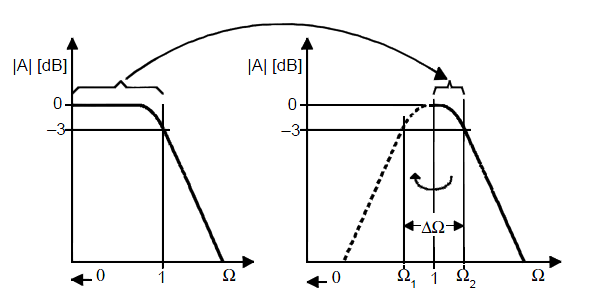 Active Filters
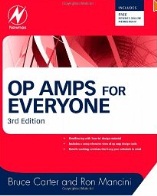 Band Pass Filter
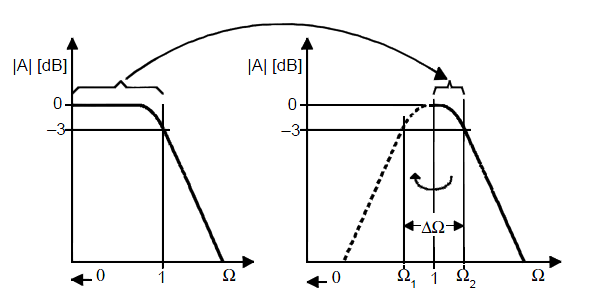 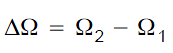 Normalized bandwith
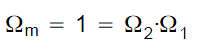 Normalized mid bandwith
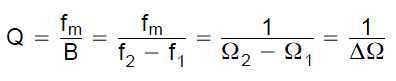 Q factor
Active Filters
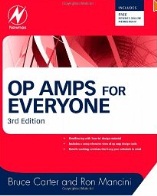 Band Pass Filter
The simplest design of a band-pass filter is the connection of a high-pass filter and a lowpass filter in series, which is commonly done in wide-band filter applications.
A first order high-pass and a first-order low-pass provide a second-order band-pass,
A second-order high-pass and a second-order low-pass result in a fourth-order band-pass response.
Narrow-band filters of higher order consist of cascaded second-order band-pass filters that use the Sallen-Key or the Multiple Feedback (MFB) topology.
Active Filters
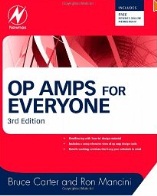 Band Pass Filter
To develop the frequency response of a second-order band-pass filter, apply the 

Transformation                                                 to a first-order low-pass transfer function:
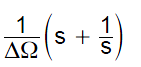 s
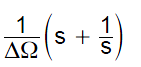 s
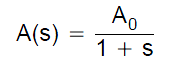 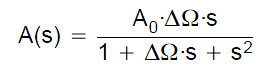 Active Filters
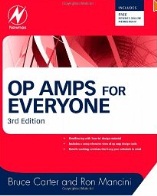 Band Pass Filter
When designing band-pass filters, the parameters of interest are the gain at the mid frequency (Am) and the quality factor (Q), which represents the selectivity of a band-pass filter. Therefore, replace A0 with Am /Q and ΔΩ with 1/Q (Equation 16–7) to obtain:
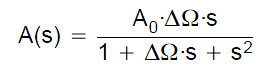 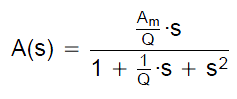 Active Filters
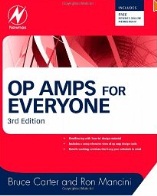 Band Pass Filter
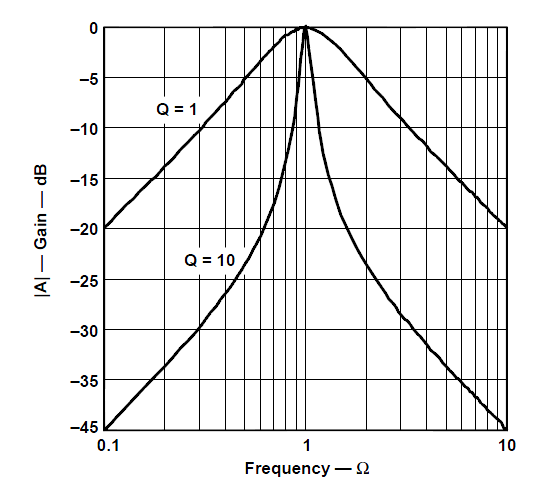 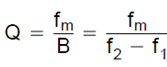 Normalized gain response of a second order bandpass filter
Active Filters
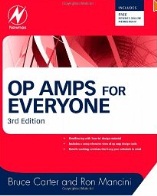 Band Pass Filters
Second Order Topology
Active Filters
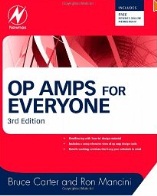 Designing Band Pass Filter 
 (Second Order)
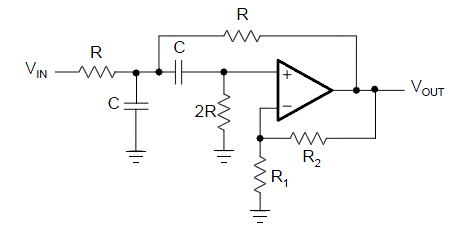 Sallen-Key Topology
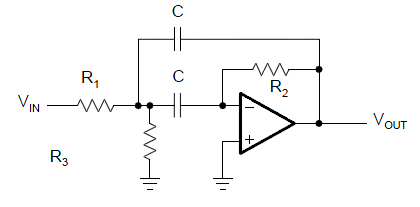 Multiple Feedbak Topology
Active Filters
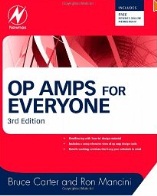 Designing Band Pass Filter 
 (Second Order)
Sallen-Key Topology
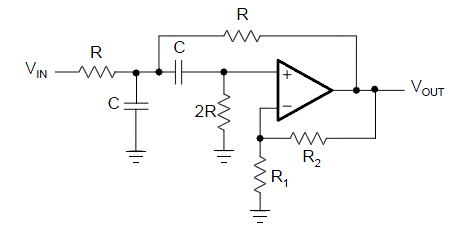 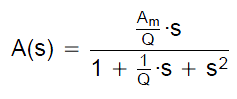 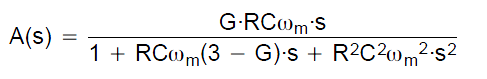 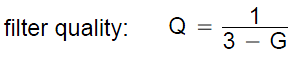 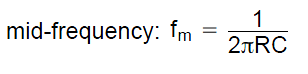 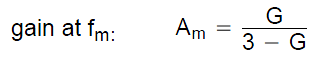 G= 1 + R2 /R1
Active Filters
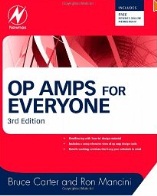 Designing Band Pass Filter 
 (Second Order)
Sallen-Key Topology
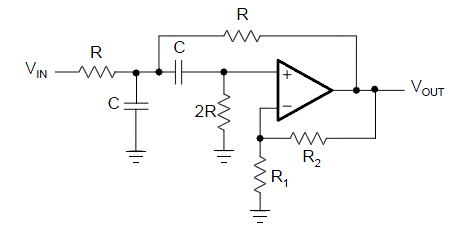 The Sallen-Key circuit has the advantage that the quality factor (Q) can be varied via the
inner gain (G) without modifying the mid frequency (fm).
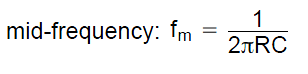 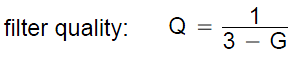 A drawback is that Q and Am cannot be adjusted independently.
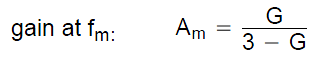 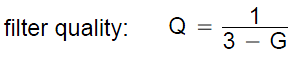 Care must be taken when G approaches the value of 3 because Am becomes infinite.
Active Filters
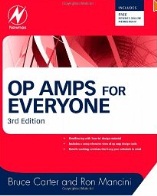 Designing Band Pass Filter 
 (Second Order)
Multiple Feedback Topology
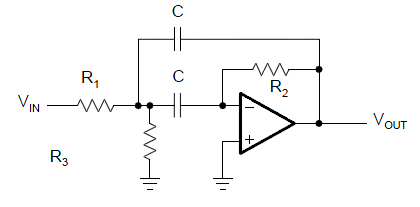 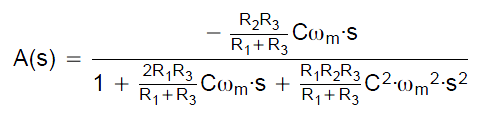 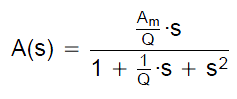 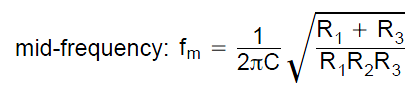 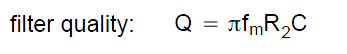 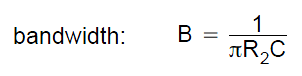 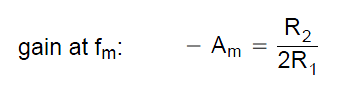 Active Filters
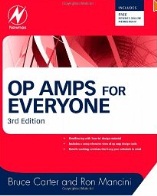 Designing 
Band Pass Filters
Second Order Topology
Active Filters
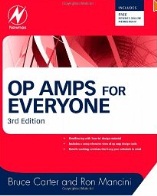 Designing Band Pass Filter 
 (Second Order)
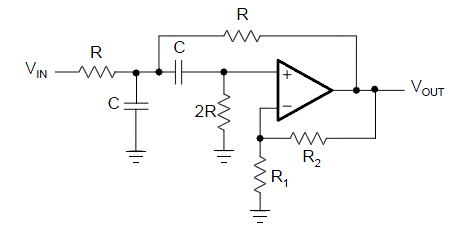 Sallen-Key Topology
Specify fm and C
1
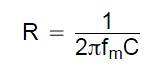 2
Specify Q, calculate G and R2 / R1
Specify Am, calculate G and R2 / R1
3a
3b
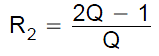 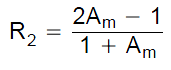 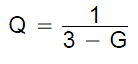 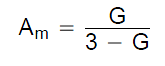 G= 1 + R2 /R1
G= 1 + R2 /R1
Designing Band Pass Filter
(Second Order)
Active Filters
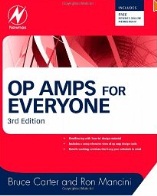 Multiple Feedback Topology
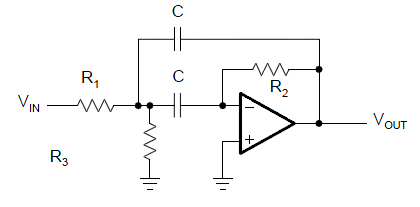 1
Specify fm , Q, Am  and C
2
3
4
Active Filters
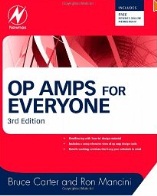 Designing Band Pass Filter 
 (Second Order)
Exemple 1:
Design a second-order MFB band-pass filter with a mid frequency of fm= 1 kHz, a quality factor of Q = 10, and a gain of Am= –2. Assume a capacitor value of C = 100 nF.
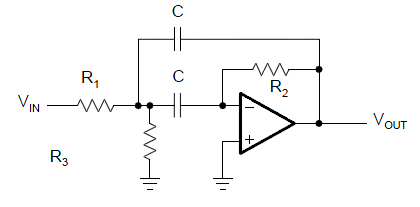 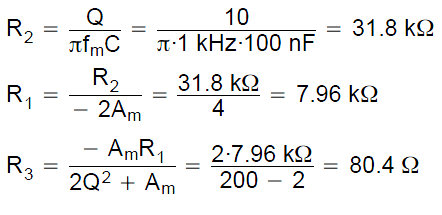 Active Filters
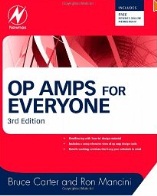 Band Pass Filters
Higher Order Topology
Active Filters
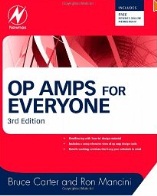 Higher Order Band Pass Filter
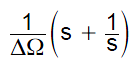 Replacing the s term with the transformation                                        

in a second order low pass transfer function gives the general transfer function of a fourth-order band-pass:
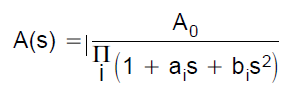 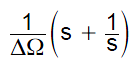 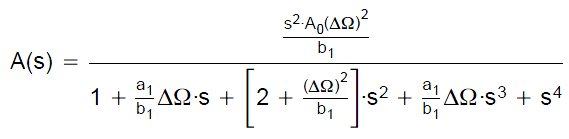 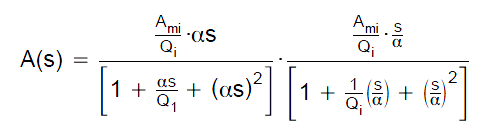 Active Filters
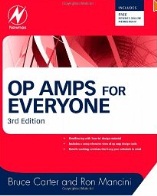 Band Pass Filter
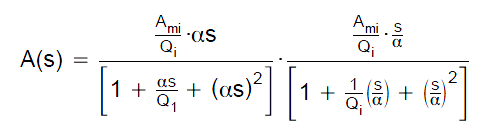 This equation represents the connection in series of two second-order band-pass filters where:
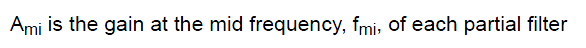 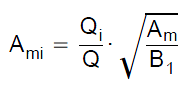 b
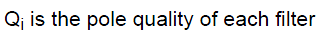 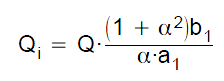 Active Filters
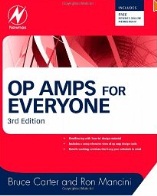 Band Pass Filter
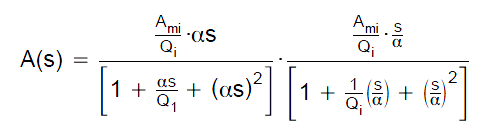 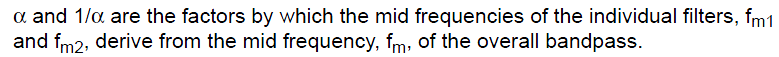 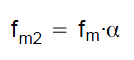 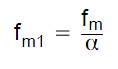 Factor α needs to be determined through successive approximation, using equation:
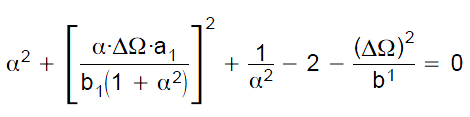 Values of α For Different Filter Types and Different valures of Q:
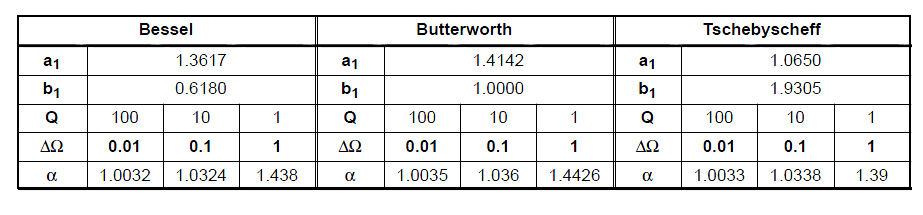 Active Filters
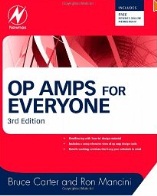 Band Pass Filter
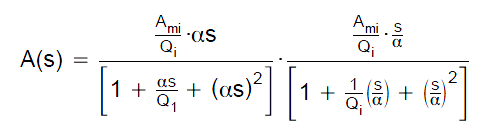 In a fourth-order band-pass filter with high Q, the mid frequencies of the two partial filters differ only slightly from the overall mid frequency.  This method is called staggered tuning. A flat gain response shows up as well as a sharp pass-band to stop-band transition.
Active Filters
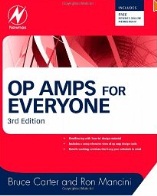 Band Pass Filter
Example:  Gain response of a fourth-order Butterworth band-pass filter with staggered tuning where with Q = 1. Its partial filters are shown as well as the gain of a non staggered tuning filter with Q = 10.
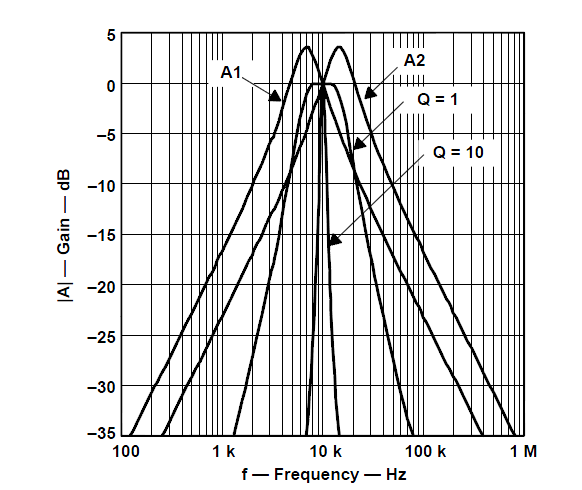 Active Filters
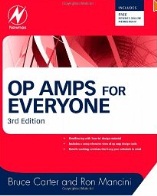 Designing 
Band Pass Filters
Higher Order Topology
Active Filters
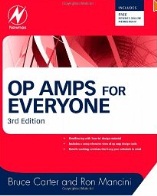 Band Pass Filter
Exemple:
Design a fourth-order Butterworth band-pass with fm = 10KHz, Q = 10 and Am = 1 using a second order multiple feedback topology.
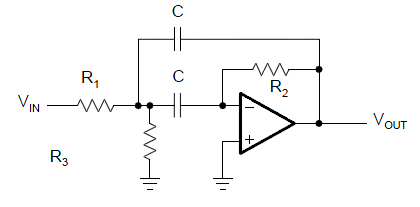 1
From table: a1 = 1.4142, b1 = 1, α = 1,036
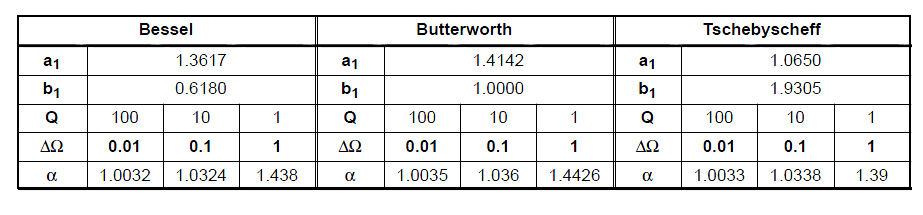 Active Filters
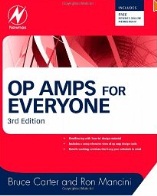 Band Pass Filter
Exemple:
Design a fourth-order Butterworth band-pass with fm = 10KHz, Q = 10 and Am = 1 using a second order multiple feedback topology.
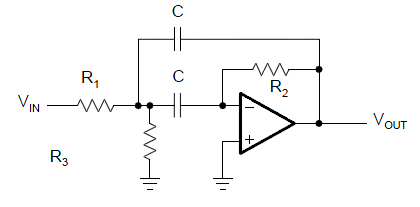 2
Calculate fm1 and fm2
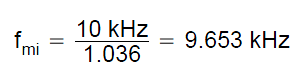 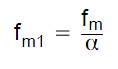 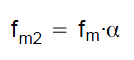 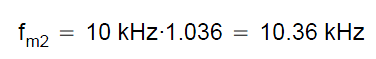 Calculate Qi
3
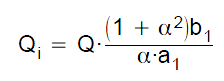 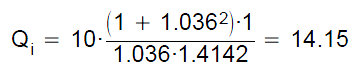 Active Filters
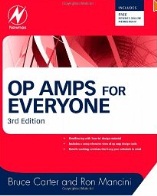 Band Pass Filter
Exemple:
Design a fourth-order Butterworth band-pass with fm = 10KHz, Q = 10 and Am = 1 using a second order multiple feedback topology.
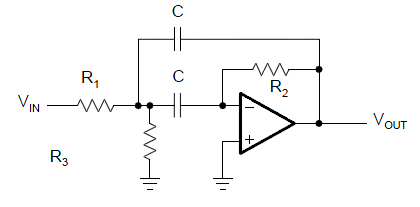 4
Calculate Ami
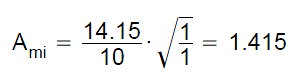 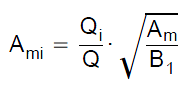 b1
Calculate the MF resistance components for filter 1 and filter 2 using  C = 10nF
5
Active Filters
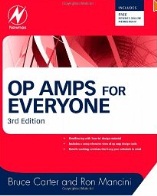 Band Pass Filter
Exemple:
Design a fourth-order Butterworth band-pass with fm = 10KHz, Q = 10 and Am = 1 using a second order multiple feedback topology and C=10nF.
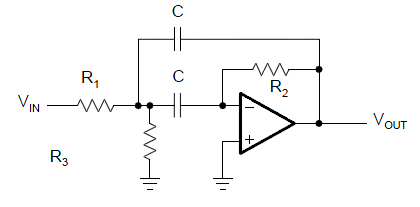 5
Calculate the MF resistance components using  C = 10nF
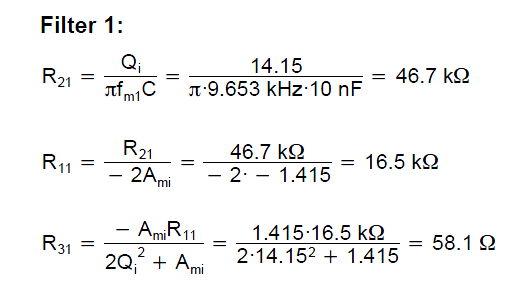 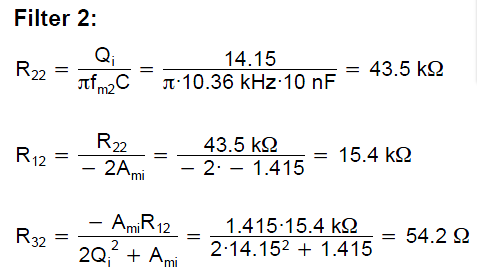 +
+
Active Filters
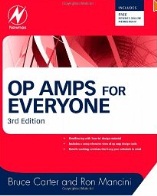 Simulação - LTSpice
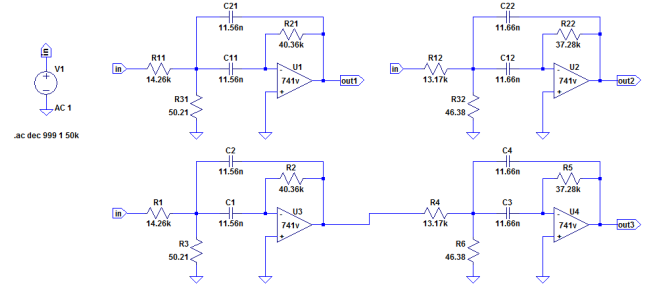 Os valores dos componentes foram medidos !
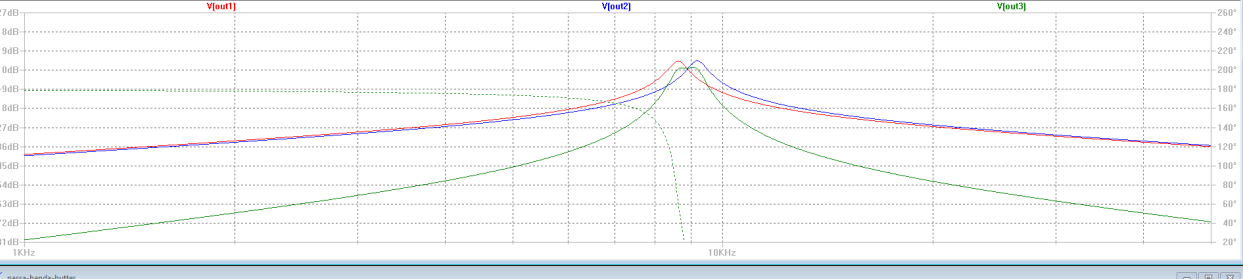 Active Filters
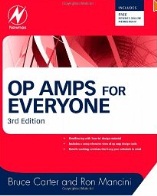 Band Rejection Filters
Active Filters
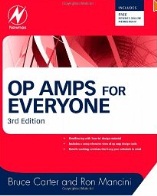 Band Rejection Filter
A band-rejection filter is used to suppress a certain frequency rather than a range of         
    frequencies.
The passband characteristic of the low-pass filter is transformed into the lower passband of the band-rejection filter. The lower passband is then mirrored at the mid frequency, fm (Ω=1), into the upper passband half.
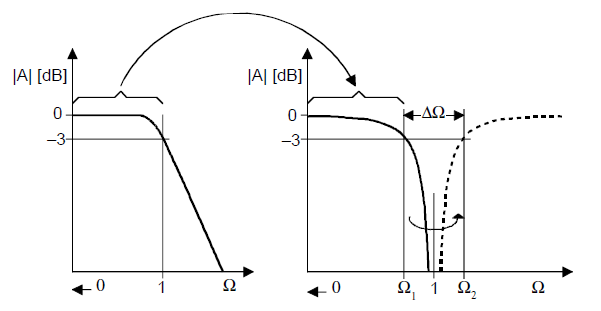 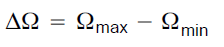 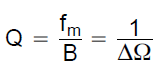 Active Filters
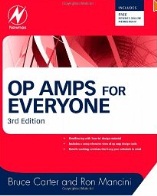 Band Rejection Filter
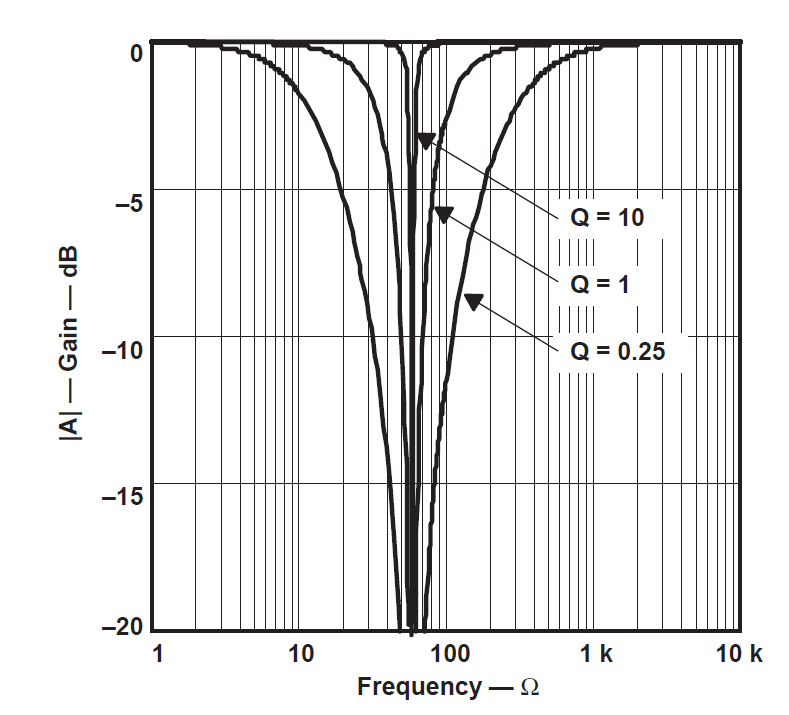 Active Filters
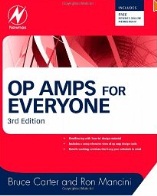 Band Rejection Filter
To generate the transfer function of a second-order band-rejection filter, replace the s	
term of a first-order low-pass response with the transformation
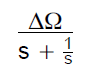 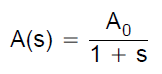 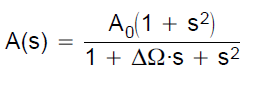 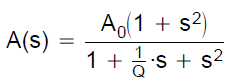 Ao é o ganho na banda de passagem.
Active Filters
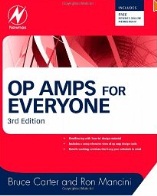 Band Rejection Filter
Two of the most popular band-rejection filters are the active twin-T and the active Wien-Robinson circuit, both of which are second-order filters.
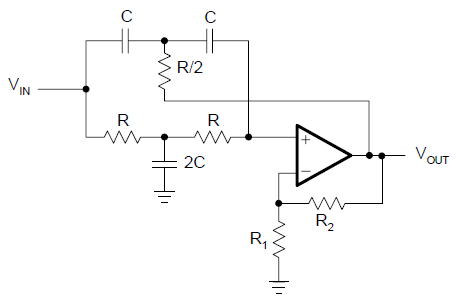 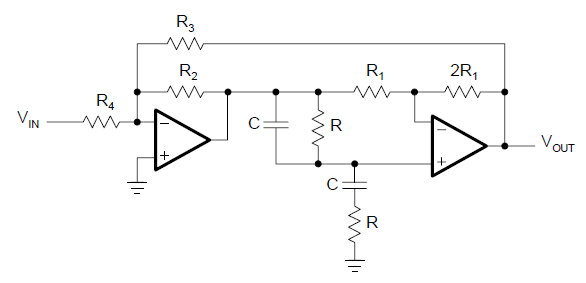 active Wien-Robinson
active twin-T
Active Filters
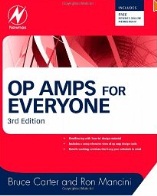 Band Rejection Filters
Função de Transferência
Active Filters
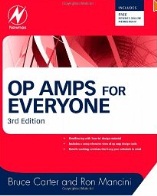 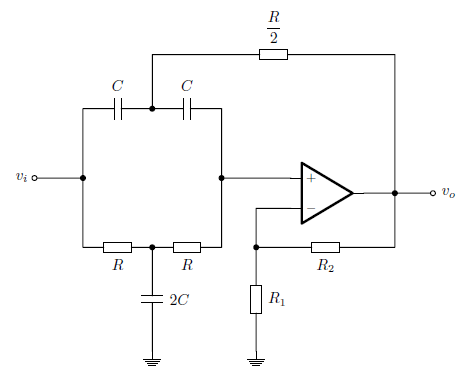 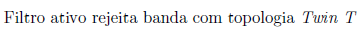 Active Filters
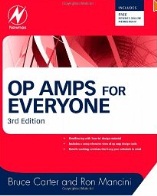 Função de Transferência H(s)
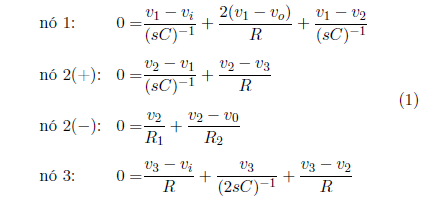 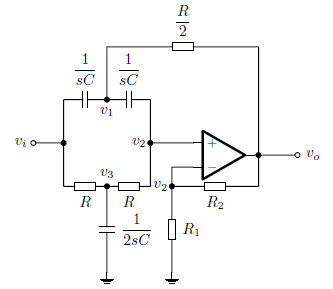 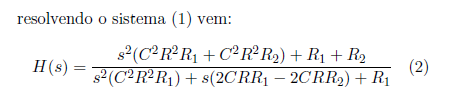 Filtro de ordem 2 com dois zeros e dois pólos
Active Filters
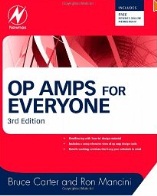 Ganho (Av=Ao)
Para obtenção do ganho não é necessário resolver (H(s):
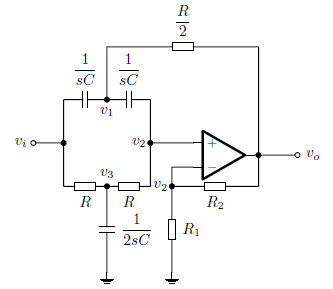 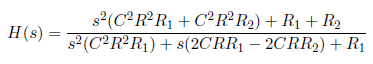 Nota-se  que quando w        0 os capacitores se tornam circuitos abertos e nessa situação v1=v2=vi, tornando o circuito um amplificador não inversor, cujo ganho é:
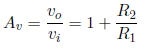 Active Filters
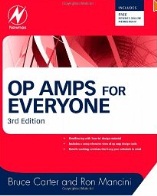 Frequência Central (wc)
Como s=jw: então:
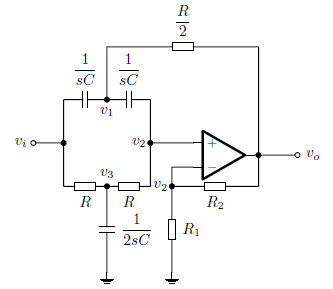 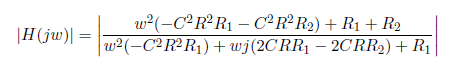 A frequência central é o valor wc que minimiza |H(s)|.  Os valores de C, R,R1 e R2 são constantes positivas e o numerador de |H(s)| é uma parábola com concavidade para baixo que cruza o eixo das ordenadas acima do zero, ou seja, essa parábola passa por zero. Sendo assim, para encontrar a frequência central basta encontrar wc tal que |H(s)| = 0, então:
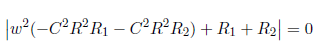 Active Filters
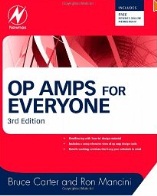 Frequência Central (wc)
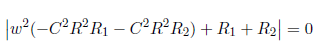 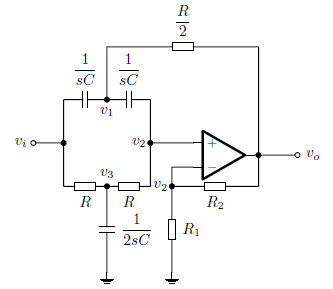 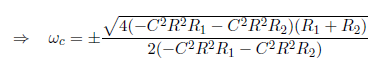 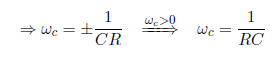 Active Filters
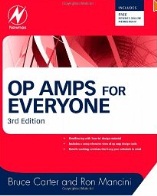 Fator de Qualidade (Q)
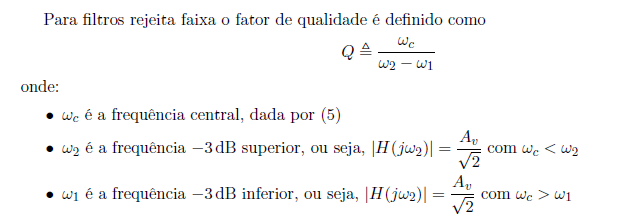 Substituindo Av e wc em |H(s)|:
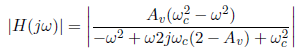 Active Filters
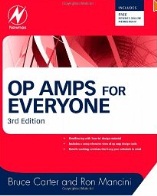 Fator de Qualidade (Q)
Para obter w2 sabemos que wc < w2 portanto:
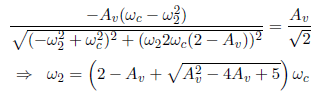 Para obter w1 sabemos que wc > w1 portanto:
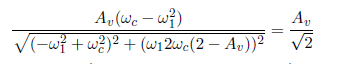 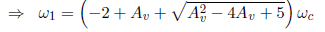 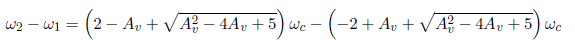 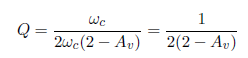 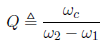 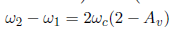 Active Filters
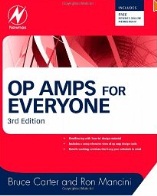 A função de transferência de um filtro rejeita banda é:
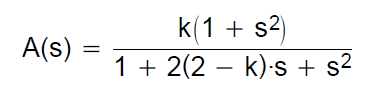 Active Filters
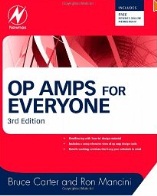 Design
Band Rejection Filters
Active Filters
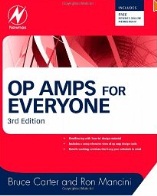 Band Rejection Filter
Active Twin-T Filter
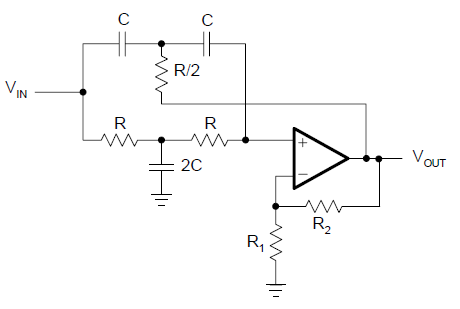 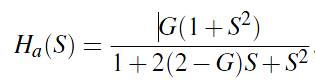 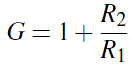 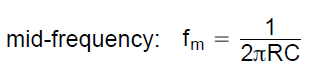 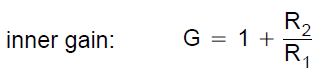 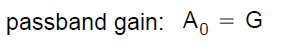 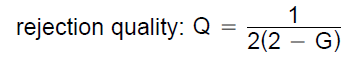 Active Filters
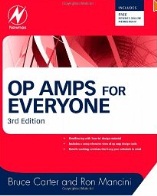 Designing Rejection Pass Filter
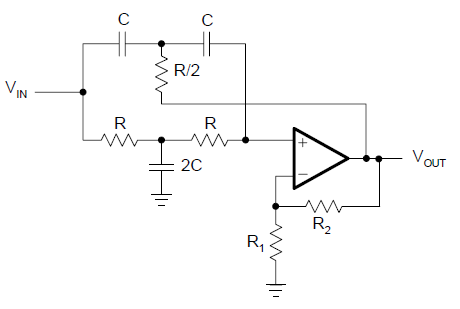 Active Twin-T Filter
1
Specify fm , Ao =G  and C
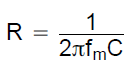 2
Calculate R
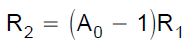 3
Calculate R2 / R1
4
Pick R1 and calculate R2
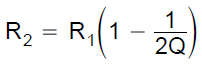 5
Cálculo de Q:
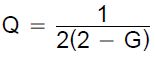 Active Filters
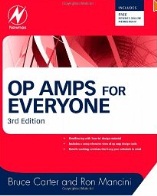 Designing Rejection Pass Filter
Exemple:
Design a rejection pass filter using the Twin-T topology with fm = 10KHz, Ao = 1,5 . Pick C=10nF.
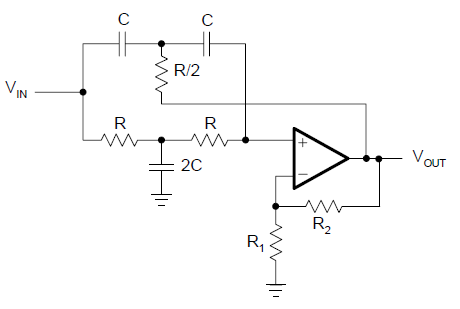 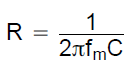 1
Calculate R
= 1,6KΩ
2
Calculate R2 / R1
R2 / R1 = 0,5
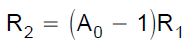 3
R1 = 2,2KΩ and R2 = 1,1KΩ
Pick R1 and calculate R2
Active Filters
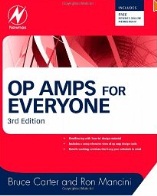 Designing Rejection Pass Filter
Exemple:
Design a rejection pass filter using the Twin-T topology with fm = 10KHz, Ao = 1,5 . Pick C=10nF.
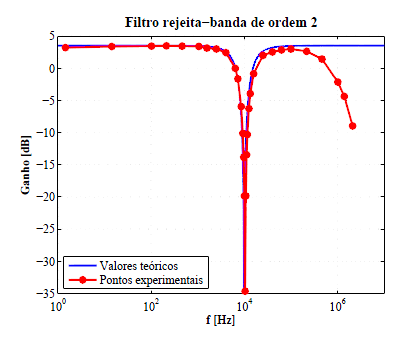 Active Filters
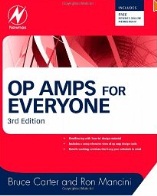 Band Rejection Filter
Wien-Robinson Filter
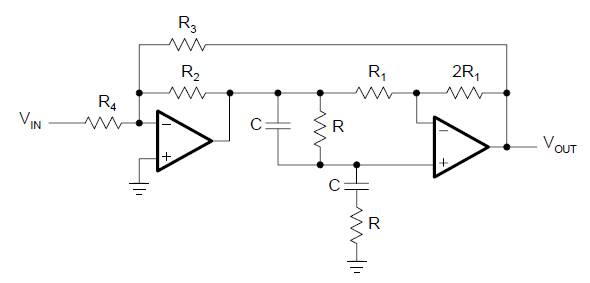 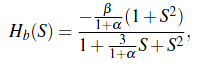 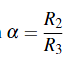 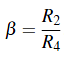 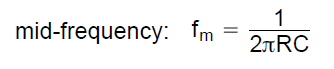 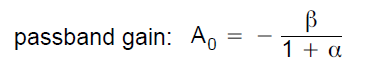 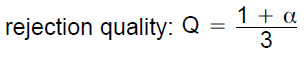 Active Filters
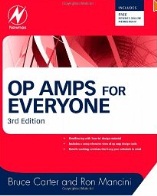 Designing Rejection Pass Filter
Win-Robinson Filter
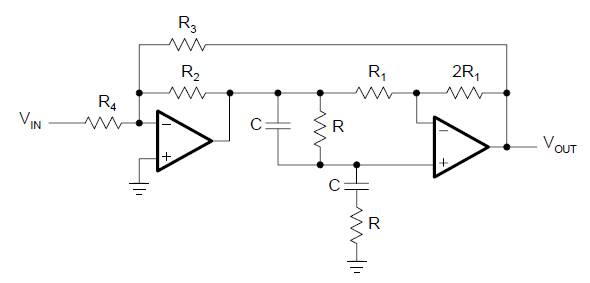 1
Define fm and C, Q and Ao
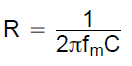 2
Calculate R
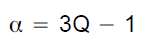 Determine α
3
4
Determine β
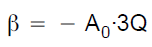 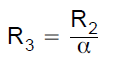 5
Define R2 and calculate R3 and R4
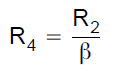 Active Filters
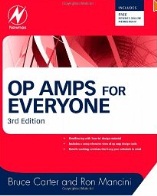 Simulação - LTSpice
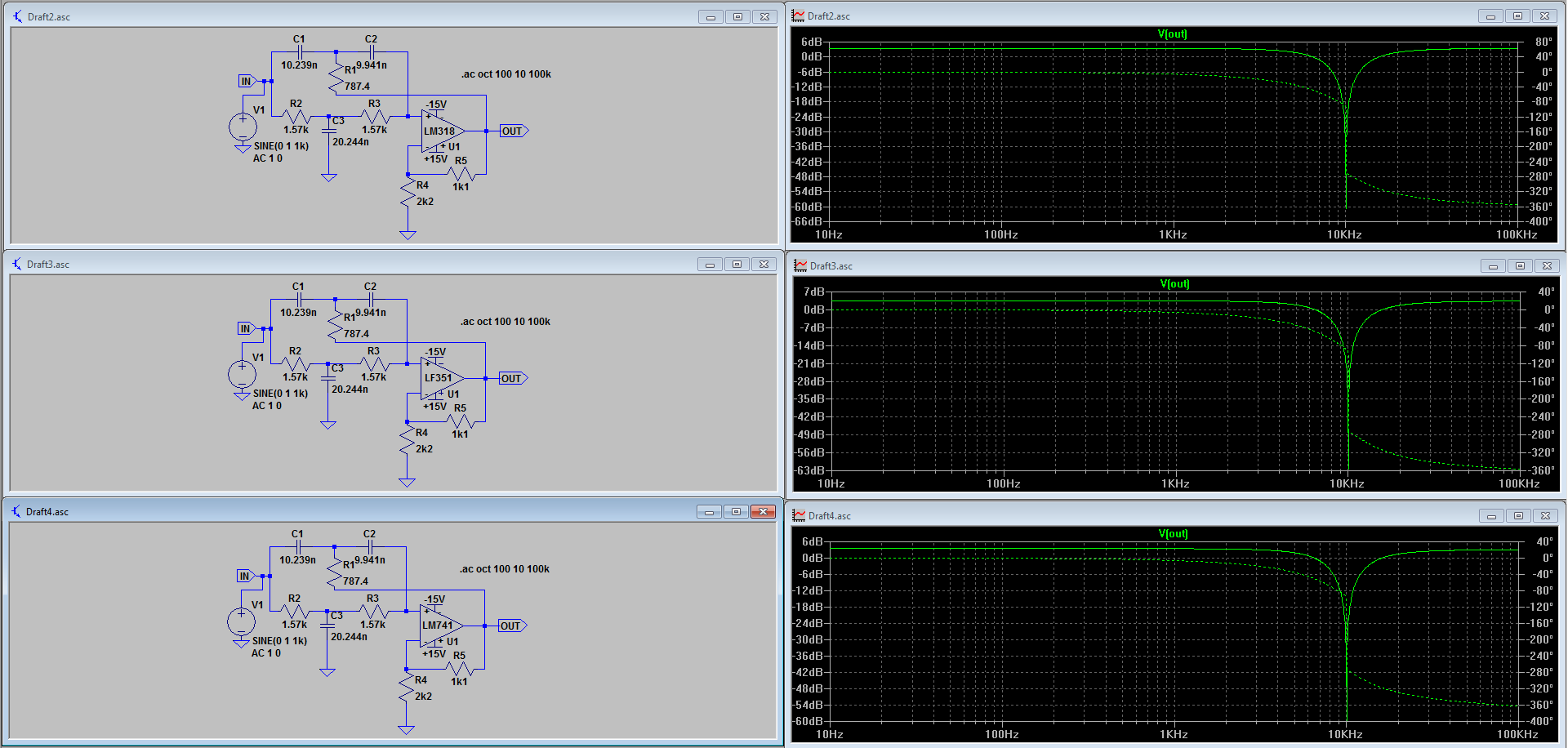 LM318
LM351
LM741
Active Filters
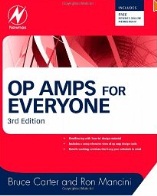 Simulação - LTSpice
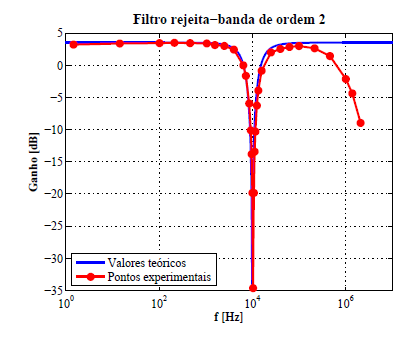 LM318
LM351
LM741
Active Filters
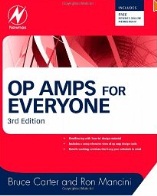 All Pass Filters
Active Filters
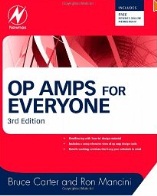 All Pass Filters
All-pass filter has a constant gain across the entire frequency range, and a phase response that changes linearly with frequency.
All-pass filters are used in phase compensation and signal delay circuits.
Similar to the low-pass filters, all-pass circuits of higher order consist of cascaded first-order and second-order all-pass stages.
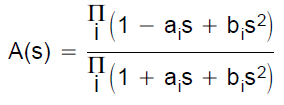 (ai and bi being the coefficients of a partial filter)
Active Filters
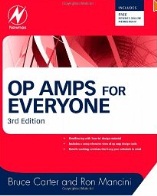 All Pass Filters
The transfer function expressed by magnitude and phase yields:
Magnitude :
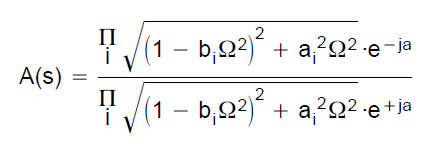 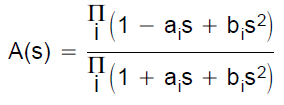 (módulo 1)
Phase:
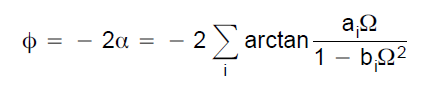 Active Filters
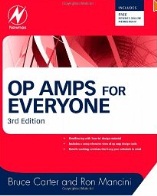 All Pass Filters
Group Delay
It is te time by which the all pass filter delays each frequency within a band.
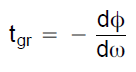 The normalized group delay is calculated by the equations:
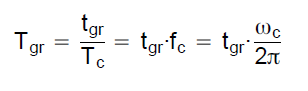 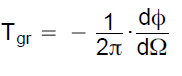 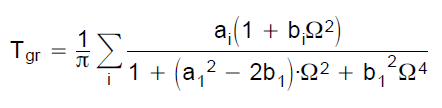 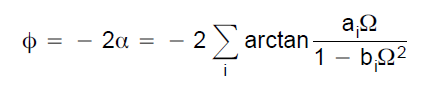 Active Filters
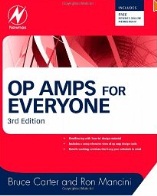 All Pass Filters
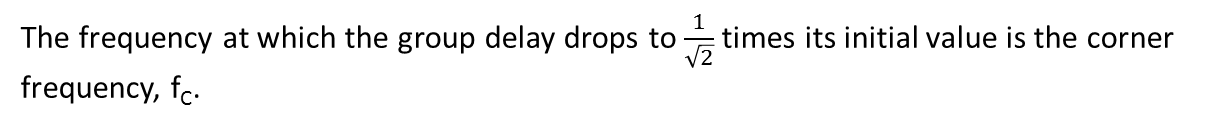 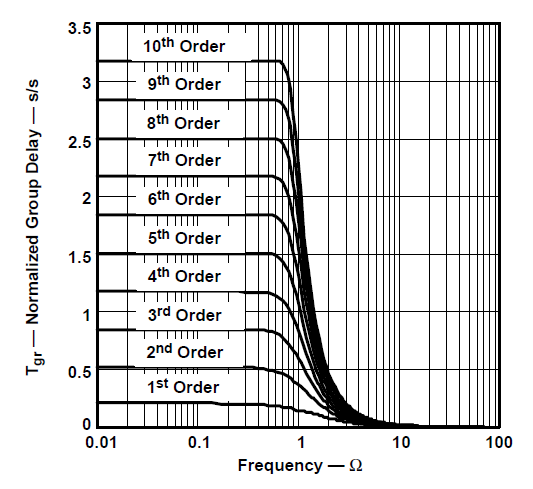 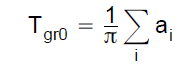 The Tgro   is the value of Tgr when  Ω < 1.
Active Filters
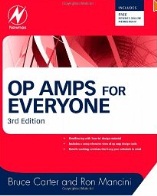 Designing Low Pass Filter 
 (Second Order)
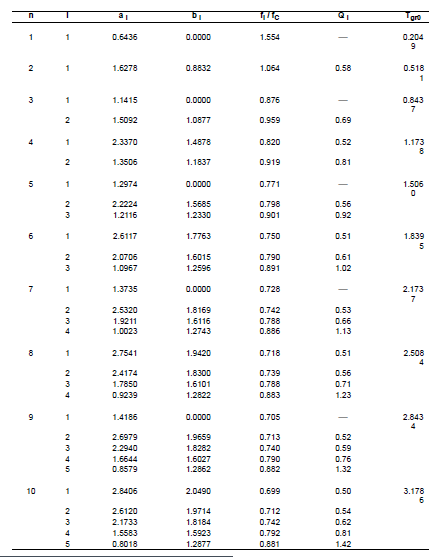 All Pass
Active Filters
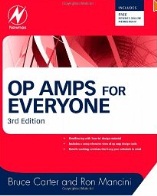 All Pass Filters
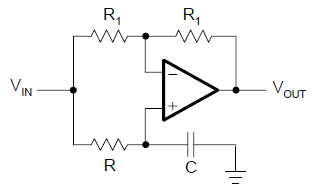 First Order Topology
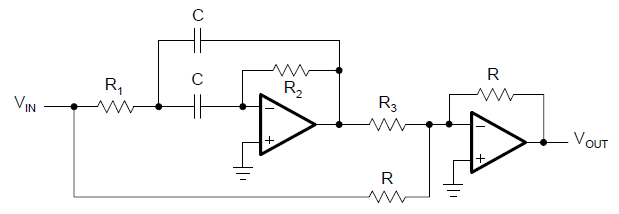 Second Order Topology
Active Filters
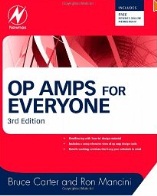 All Pass Filters
The Tgro   is the value of Tgr when  Ω < 1.
(ordem 1 )
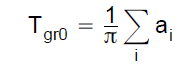 (ordem 2)
Active Filters
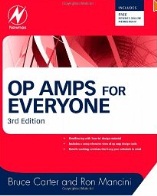 Designing 
All Pass Filters
(First Order Topology)
Active Filters
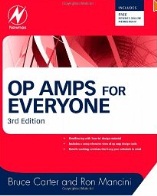 All Pass Filters
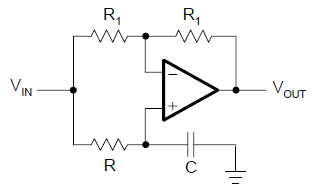 First Order Topology
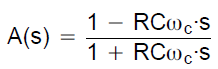 1
Specify fC and C
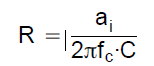 2
Calculate R
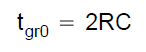 3
Delay group
Active Filters
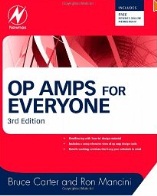 Designing 
All Pass Filters
(Second Order Topology)
Active Filters
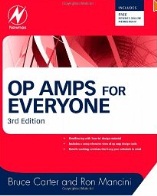 All Pass Filters
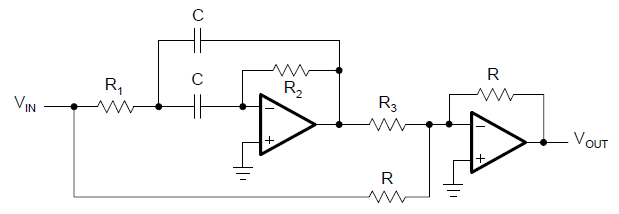 Second Order Topology
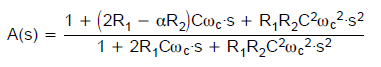 1
Specify fC , R and C
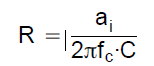 2
Calculate R
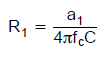 3
Calculate R1 , R2 , R3
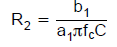 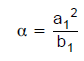 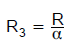 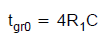 4
Maximum delay group
Active Filters
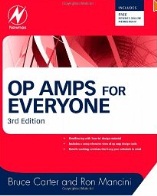 All Pass Filters
Exemple: 
A signal with the frequency spectrum, 0 < f < 1 kHz, needs to be delayed by 2 ms. To keep the phase distortions at a minimum, the corner frequency of the all-pass filter must be fC ≥ 1 kHz. Design a 2-ms delay all-pass filter
The figure below shows a seventh-order all-pass is needed to accomplish the desired delay.
1
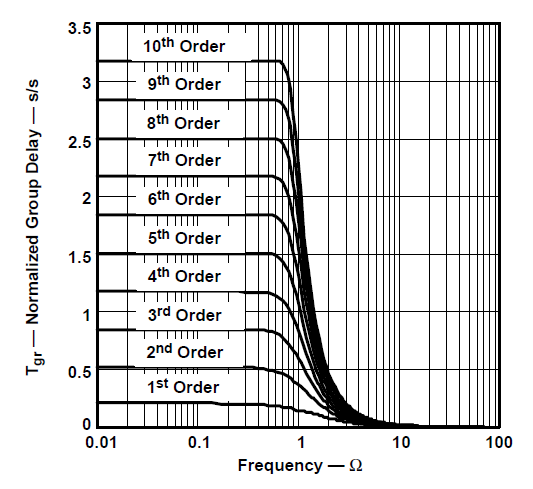 e tgro = 2ms
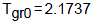 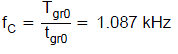 Active Filters
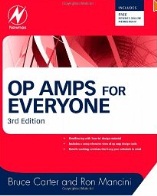 All Pass Filters
Exemple: 
A signal with the frequency spectrum, 0 < f < 1 kHz, needs to be delayed by 2 ms. To keep the phase distortions at a minimum, the corner frequency of the all-pass filter must be fC ≥ 1 kHz. Design a 2-ms delay all-pass filter
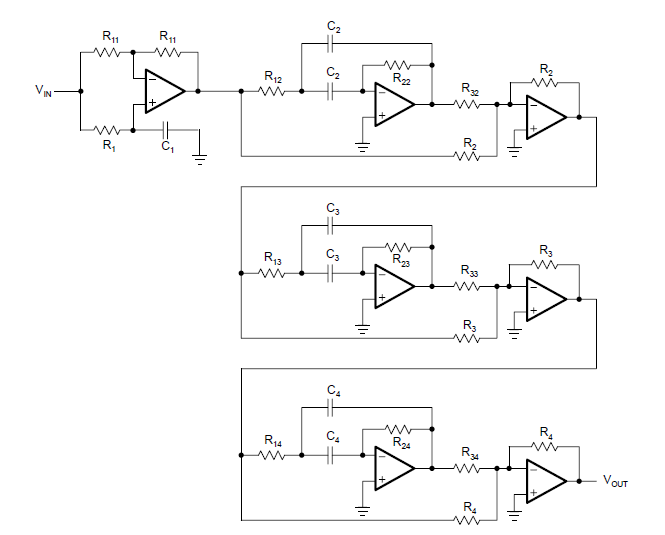 Active Filters
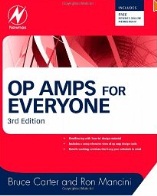 All Pass Filters
Exemplo: 
Implemente em um protoboard  um filtro passa tudo de ordem 1 com  frequência de corte 1KHz.  Utilize C=10nF.
Simulação - LTSpice
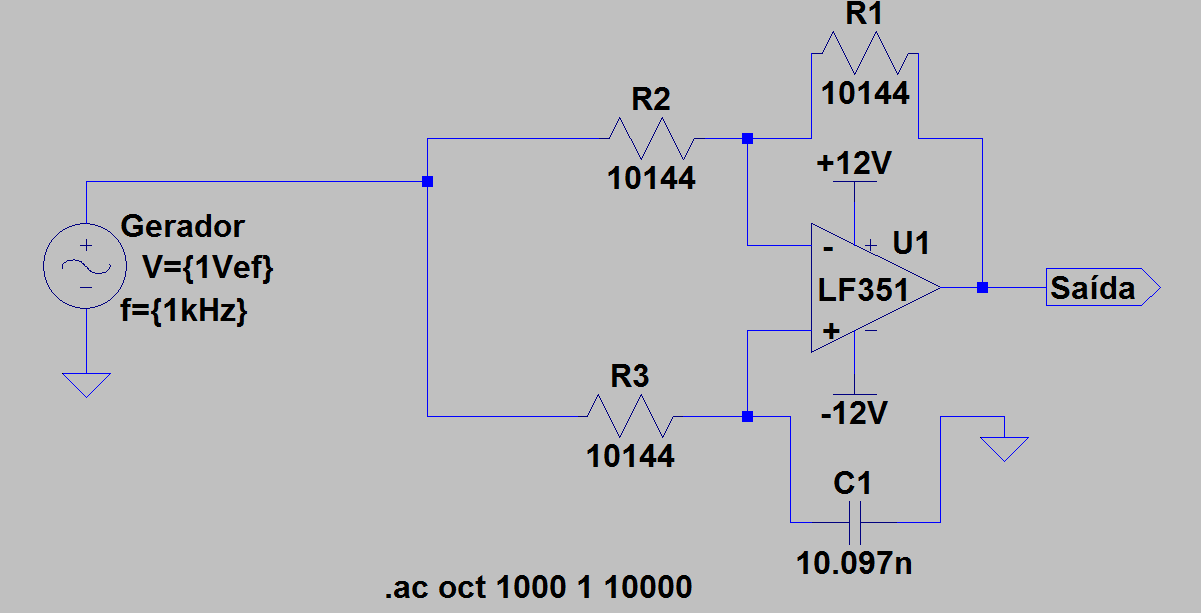 Active Filters
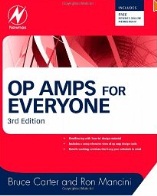 All Pass Filters
Exemplo: 
Implemente em um protoboard um filtro passa tudo de ganho unitário e ordem 1 com  frequência de corte 1KHz.  Utilize C=10nF.
Ɵ
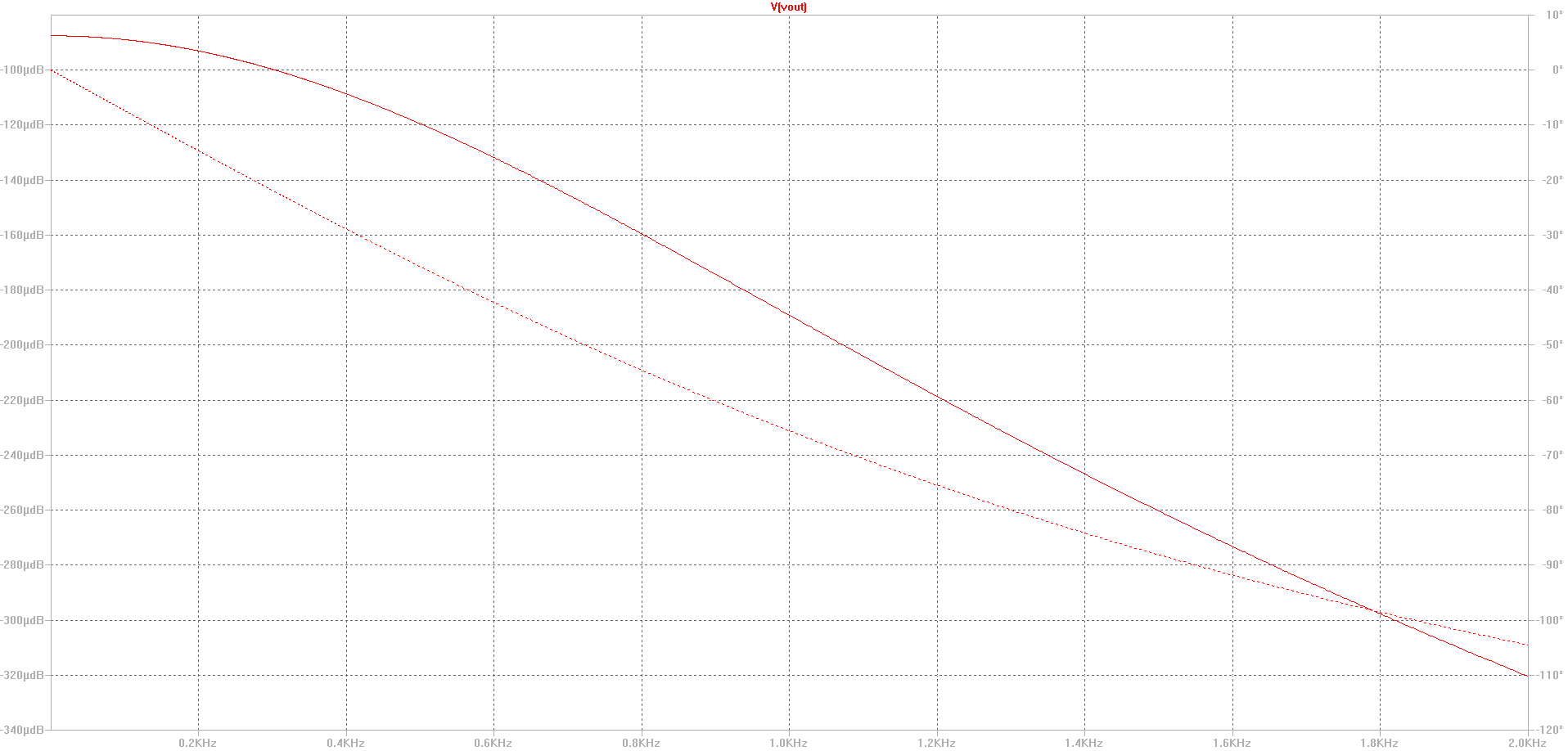 Simulação - LTSpice
escala
 linear
f(Hz)
1KHz
Active Filters
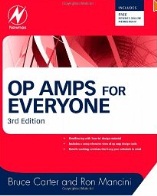 All Pass Filters
Exemplo: 
Implemente em um protoboard  um filtro passa tudo de ordem 1 com  frequência de corte 1KHz.  Utilize C=10nF.
G(dB)
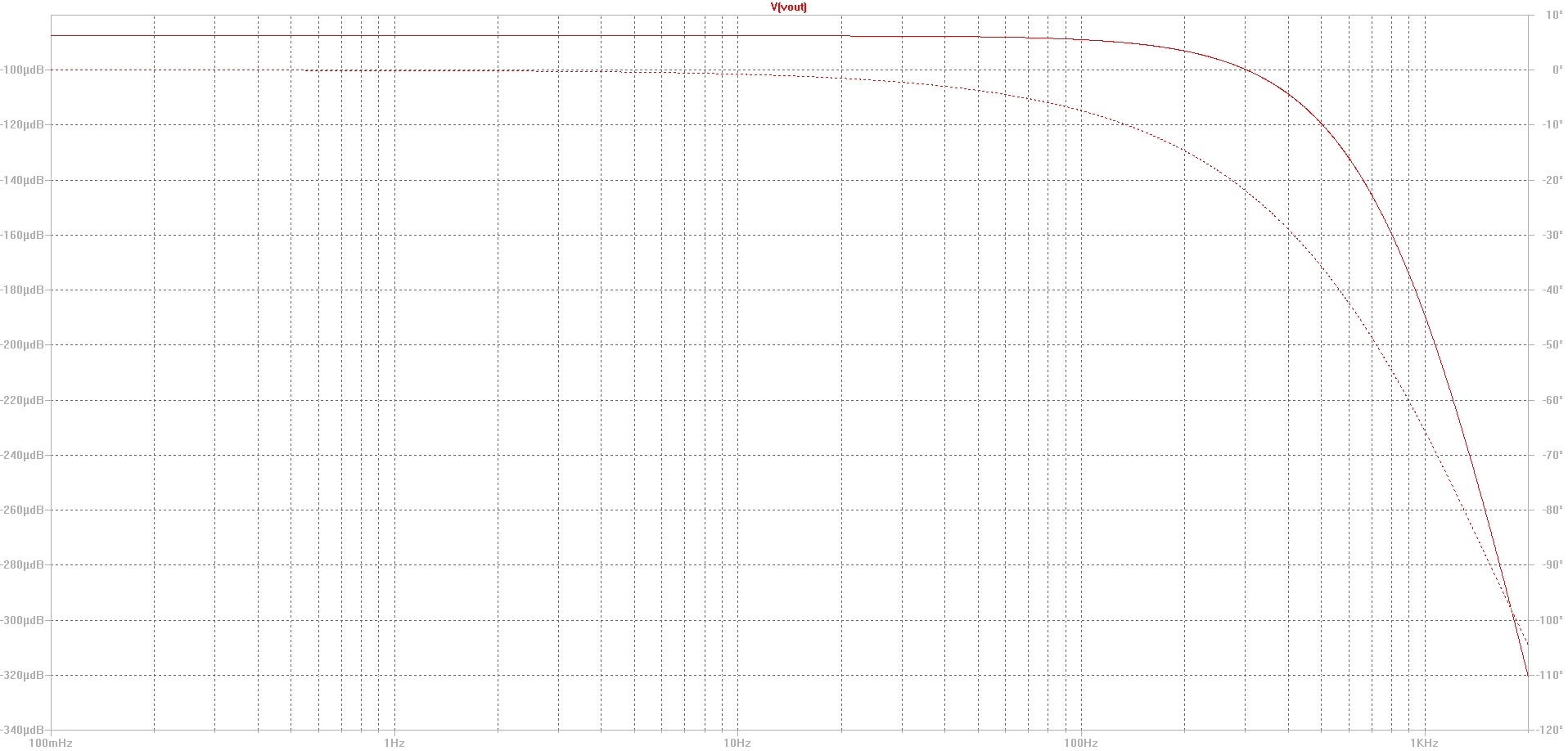 Simulação - LTSpice
f(Hz)